الحضور والغياب
سنبدأ الآن بتسجيل الحضور والغياب
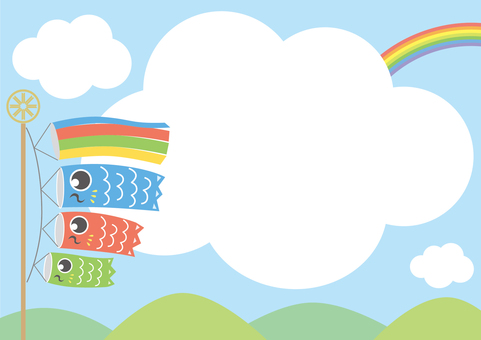 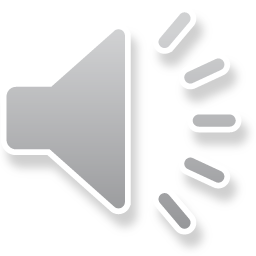 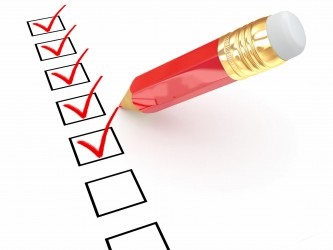 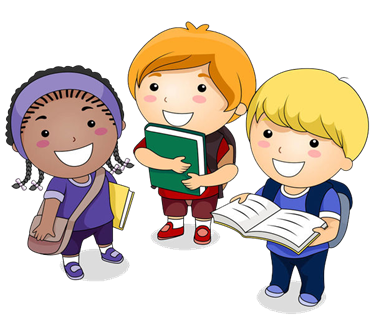 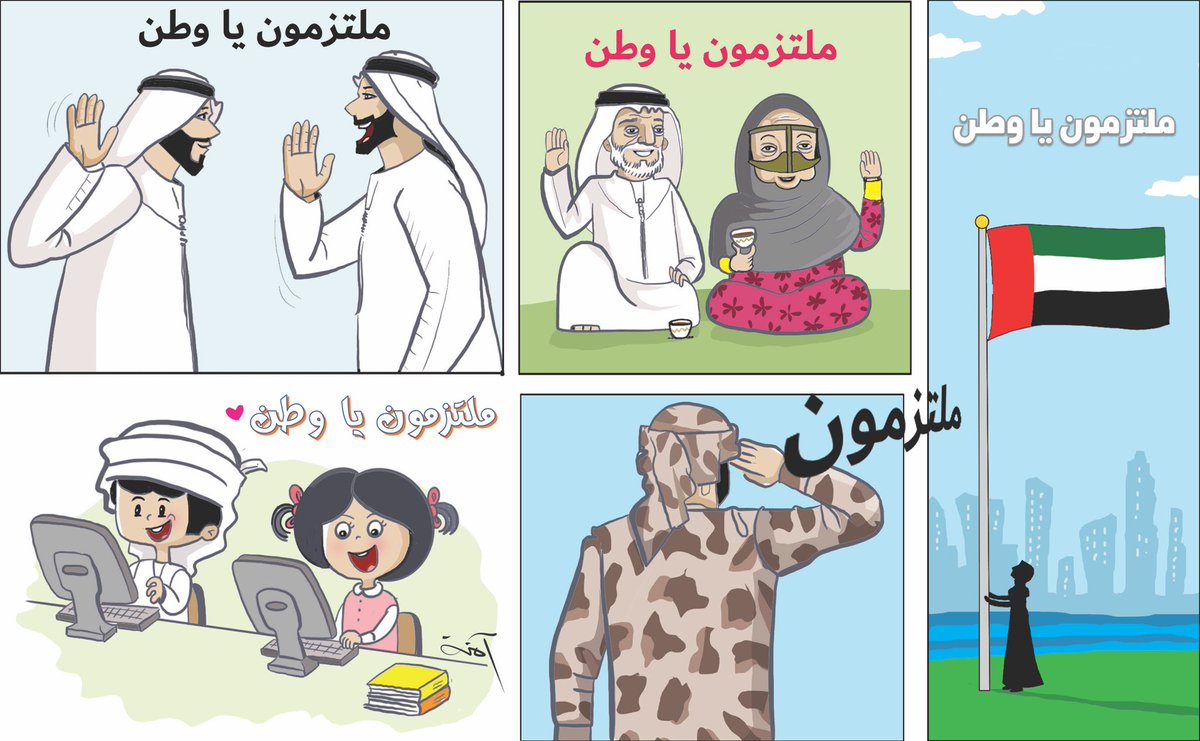 1
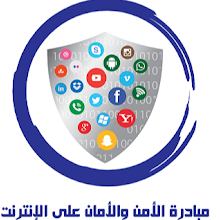 الرابط مع التكنواللوجيا : ئالالالاالللل
السلامة الرقميّة:
[Speaker Notes: Some Practical Ideas
Create a problem / pose a question and scaffold the task so that they can answer it themselves by exploring a variety of resources.
Model a technique and ask students to find another way of solving the problem etc
Make them passionate about the topic by relating it to real life]
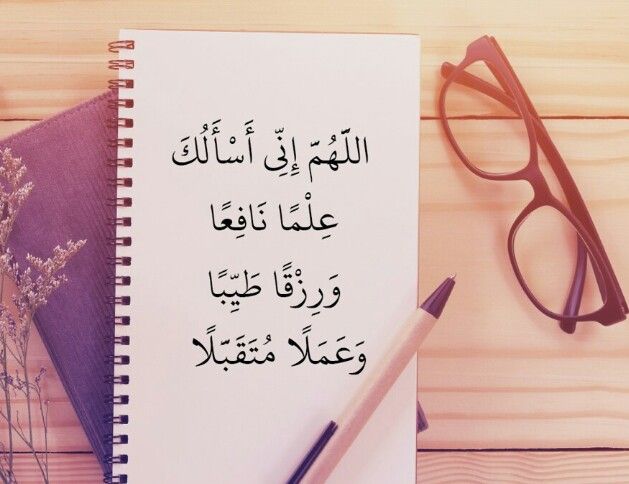 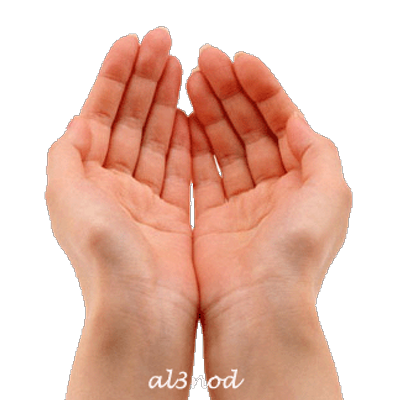 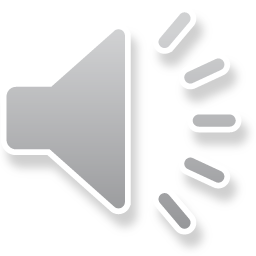 اليوم و التاريخ :
الاربعاء
Subject : Arabic                       Grade 3A,B,C,D
الوحدة: السابعة (أرض الحكايات )
اسم الدرس: قصة بائع الحكايات 
(عناصر القصة  )
مهارات التعلم الإيجابي :
اليقظة  التعاطف- الوعي الذاتي -  التعامل مع العواطف - الاتصال - العلاقات الشخصية  التفكير الإبداعي - التفكير الناقد  -اتخاذ القرارات-حل المشكلات
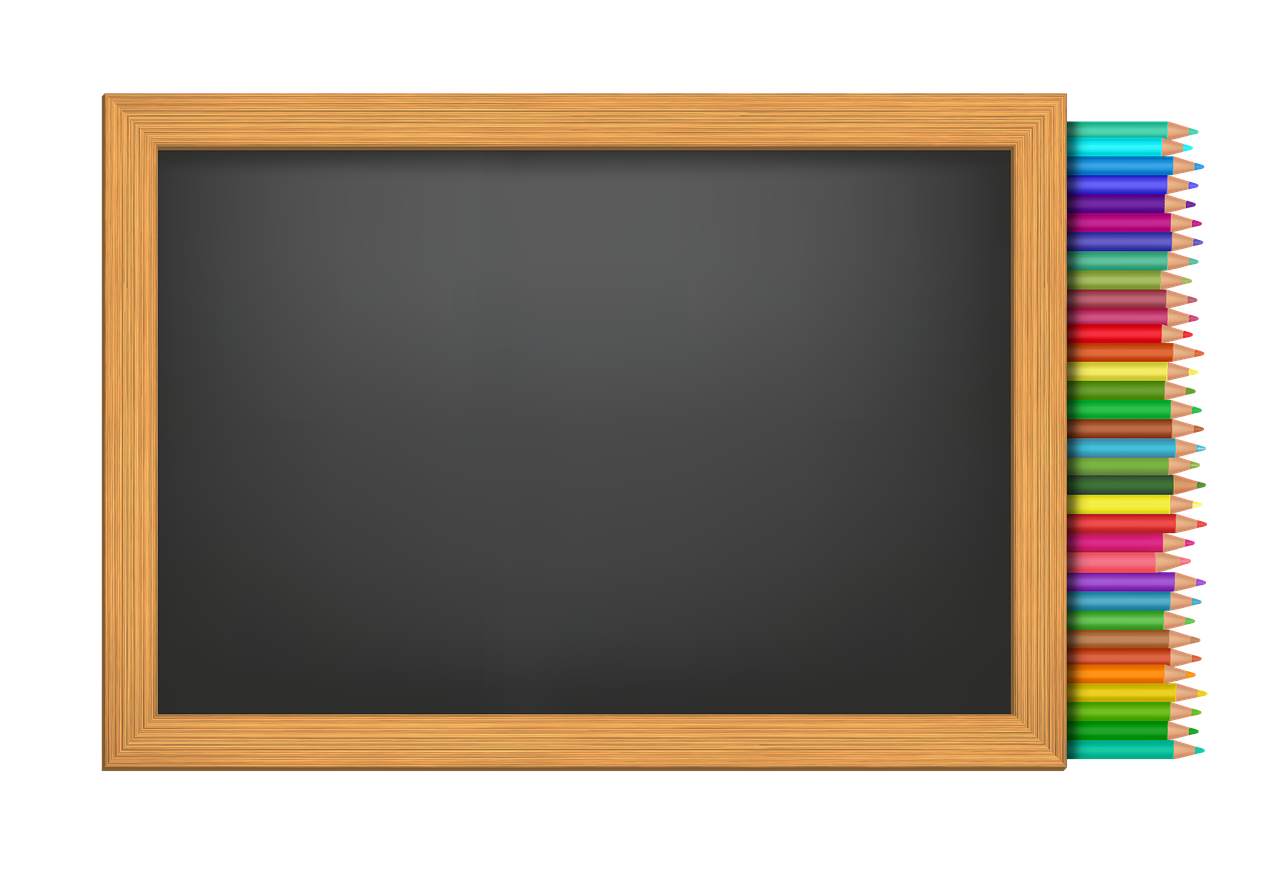 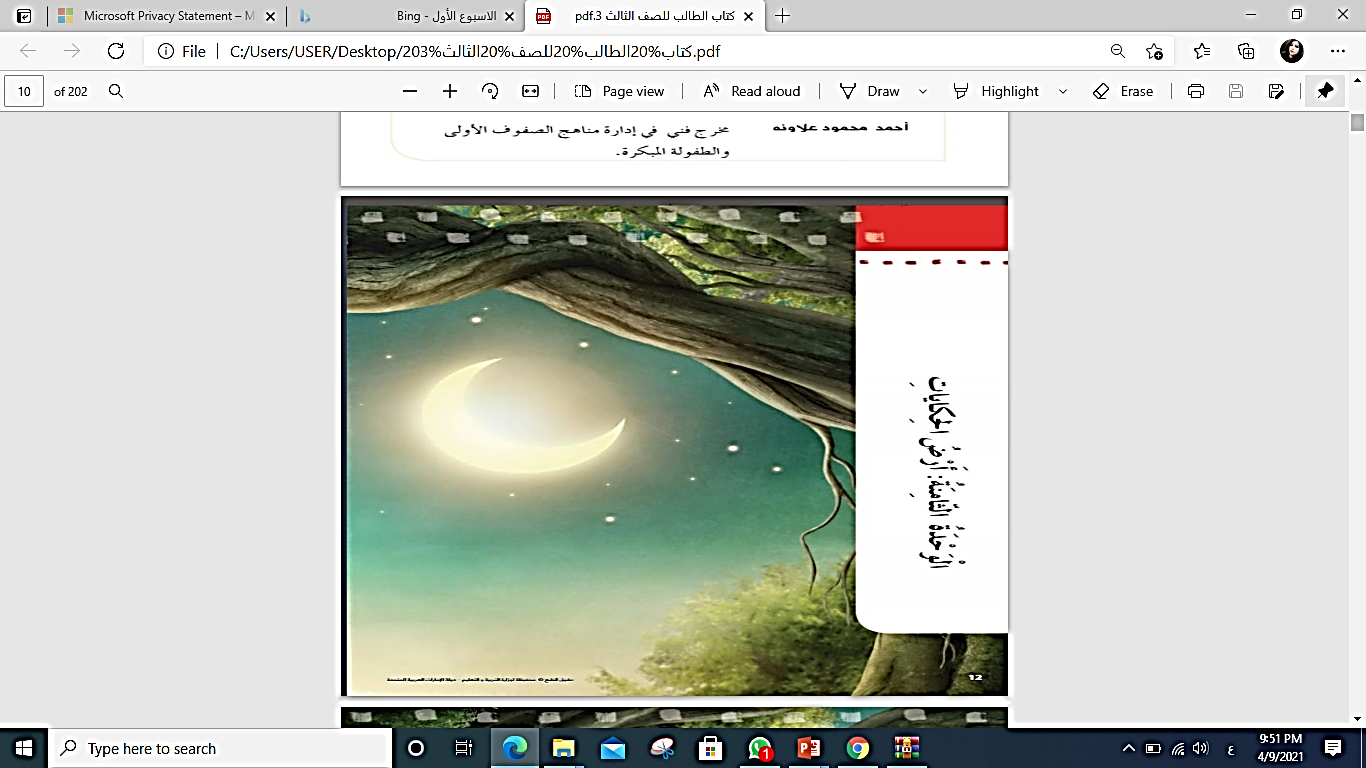 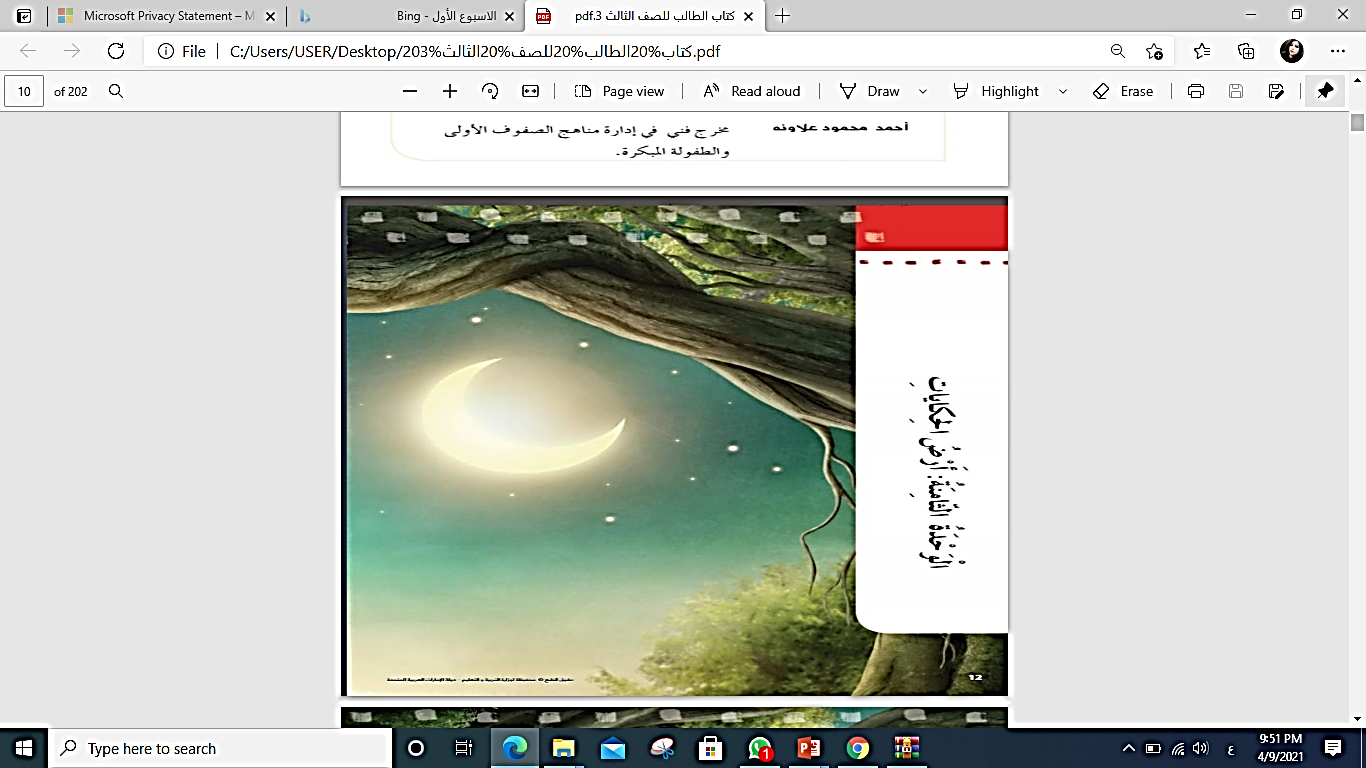 الأحـــــد   -4-2021
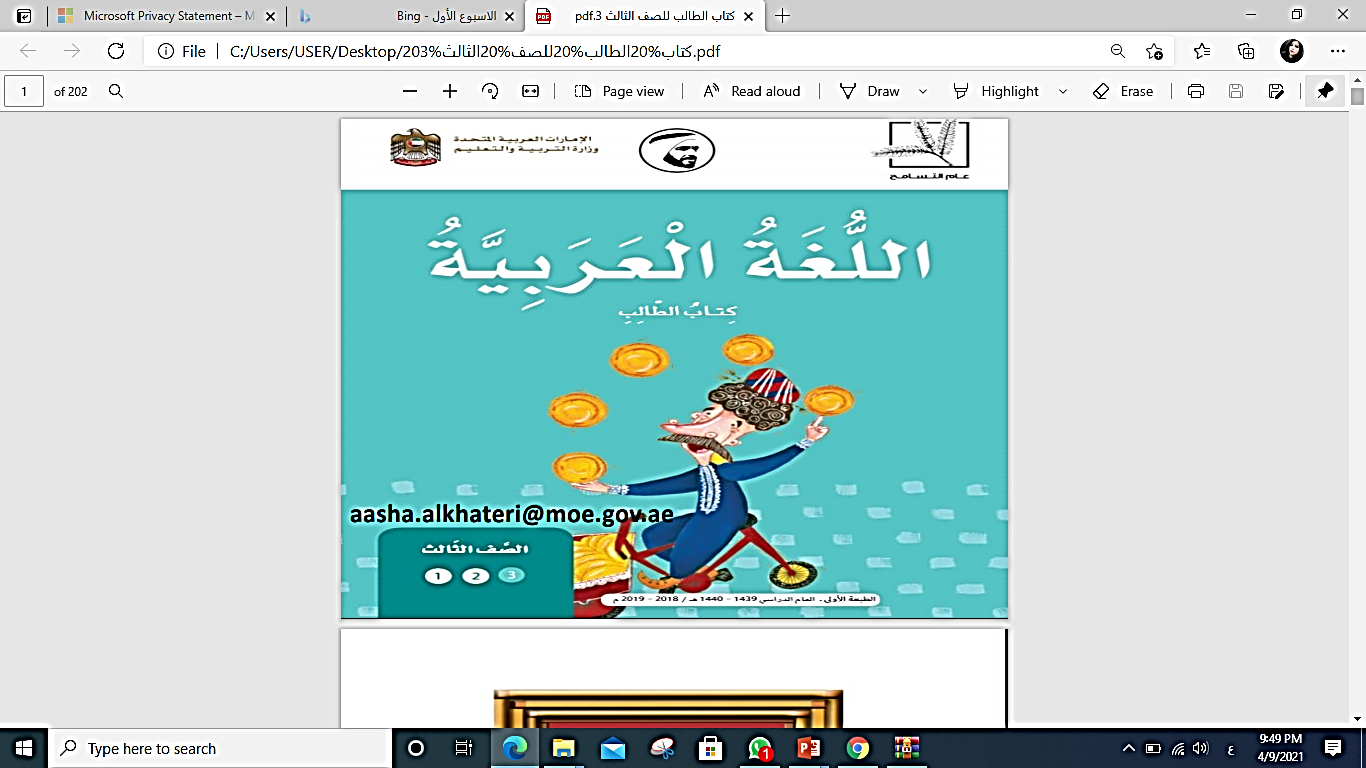 قصة بائع الحكايات
عنــــــــــــاصر القصة
الرابط مع التكنواللوجيا : ئالالالاالللل
الربط مع التكنولوجيا
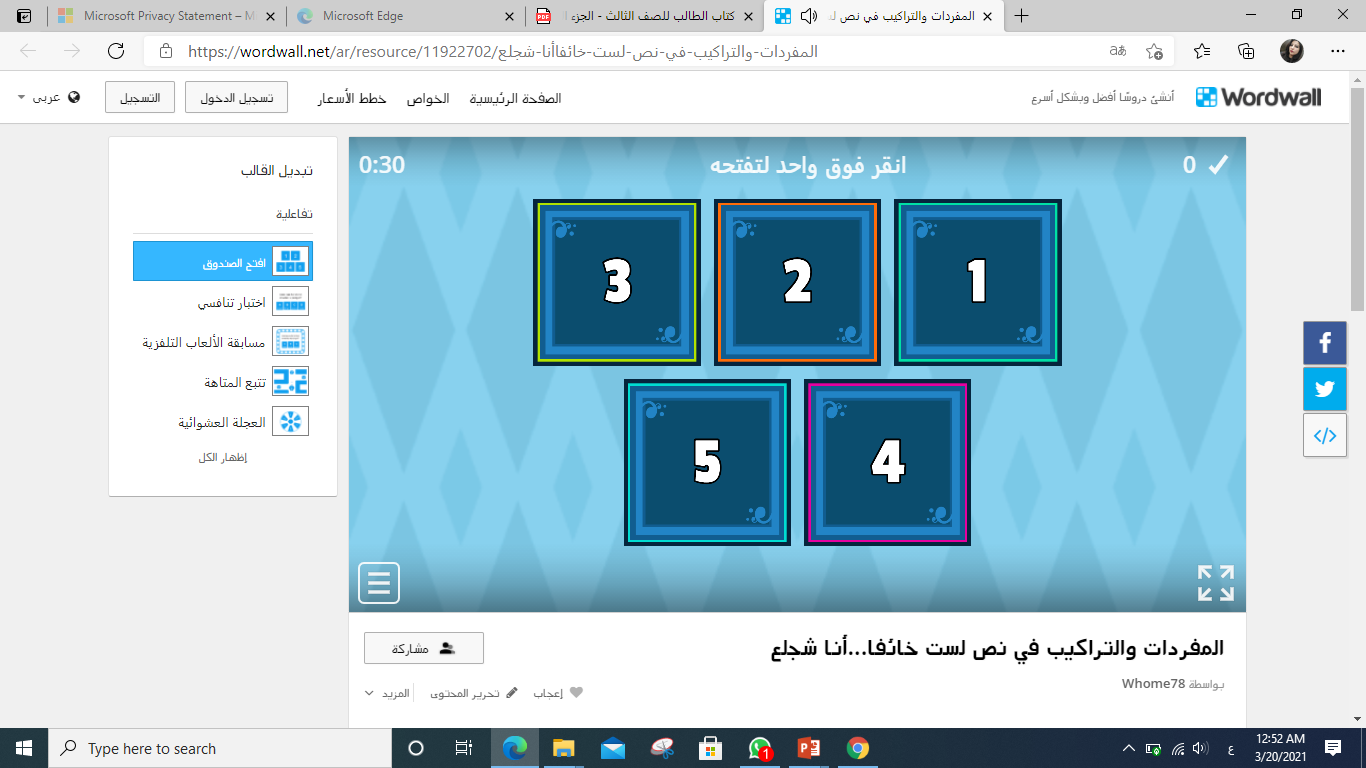 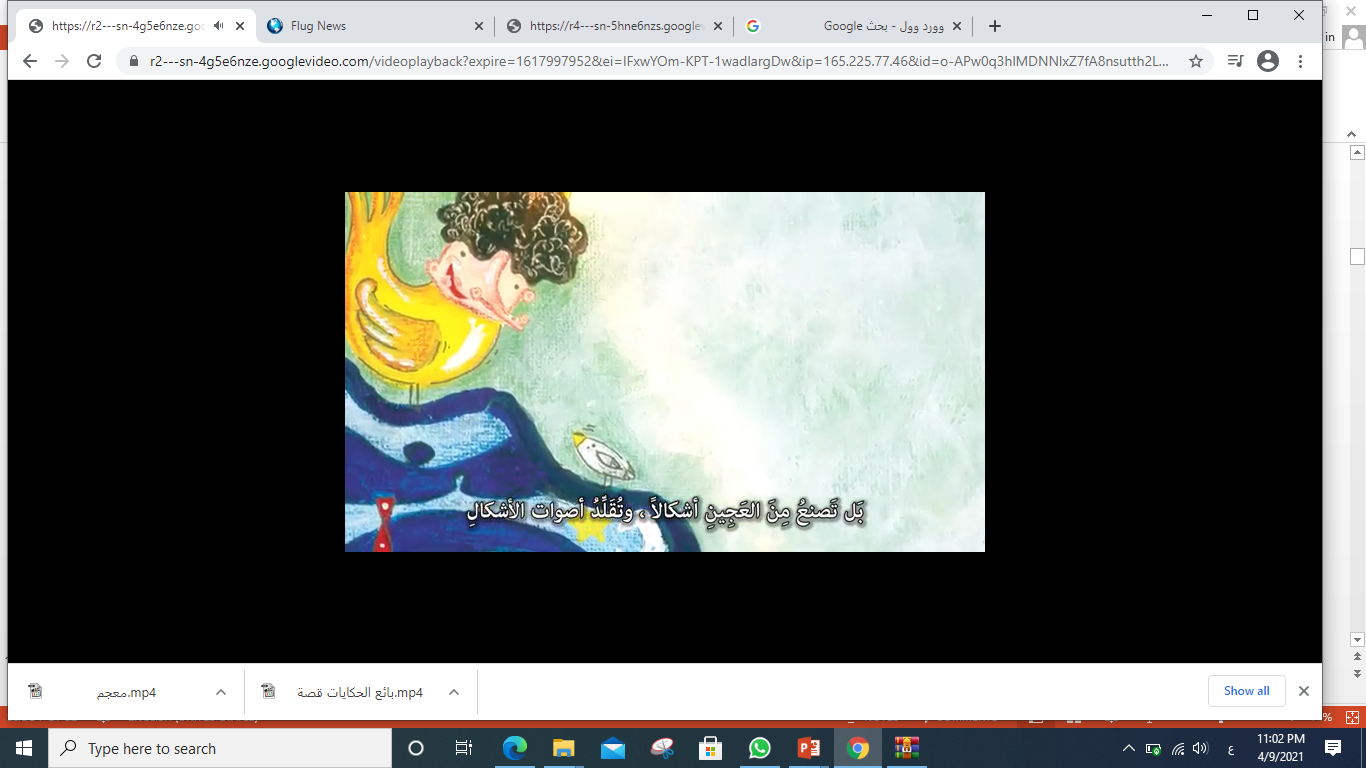 https://wordwall.net/ar/resource/1729472
https://r2---sn-4g5e6nze.googlevideo.com/videoplayback?expire=1617997952&ei=IFxwYOm-KPT-1wadlargDw&ip=165.225.77.46&id=o-APw0q3hlMDNNlxZ7fA8nsutth2L9aS8uh7fVYrzFD0g1&itag=18&source=youtube&requiressl=yes&vprv=1&mime=video%2Fmp4&ns=ANHhPedf-P_TlVs5vHAx9WEF&gir=yes&clen=28952472&ratebypass=yes&dur=340.822&lmt=1591798179495854&fvip=2&fexp=24001373,24007246&c=WEB&txp=6216222&n=tIxntOTd1PT1tYA_&sparams=expire%2Cei%2Cip%2Cid%2Citag%2Csource%2Crequiressl%2Cvprv%2Cmime%2Cns%2Cgir%2Cclen%2Cratebypass%2Cdur%2Clmt&sig=AOq0QJ8wRQIhANgCUcxCO47HVbgGEooyFcp2jG9euL_DsVOqPhqPIN7PAiA0Rq-rndnopFucC34A2BM3xSv9UvMjbYgxuvDjMF5MMg%3D%3D&cm2rm=sn-25gkk7l&req_id=d67c09a553ffa3ee&redirect_counter=2&rm=sn-5hnel77l&cms_redirect=yes&mh=hx&mip=86.97.1.7&mm=39&mn=sn-4g5e6nze&ms=ltr&mt=1617990768&mv=m&mvi=2&pl=23&lsparams=mh,mip,mm,mn,ms,mv,mvi,pl&lsig=AG3C_xAwRQIhANJkpqClmsgj6RE32wE4xxshg--RSiCgbcHSTLqueZcYAiAzfaPSz-hPejDlfBZhqlduqMSRzumZGj4S7SOsBAN3zw%3D%3D
https://wordwall.net/ar/resource/1729211
[Speaker Notes: Some Practical Ideas
Create a problem / pose a question and scaffold the task so that they can answer it themselves by exploring a variety of resources.
Model a technique and ask students to find another way of solving the problem etc
Make them passionate about the topic by relating it to real life]
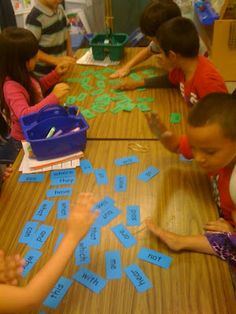 التهيئة الحافزة :
https://wordwall.net/ar/resource/1343405
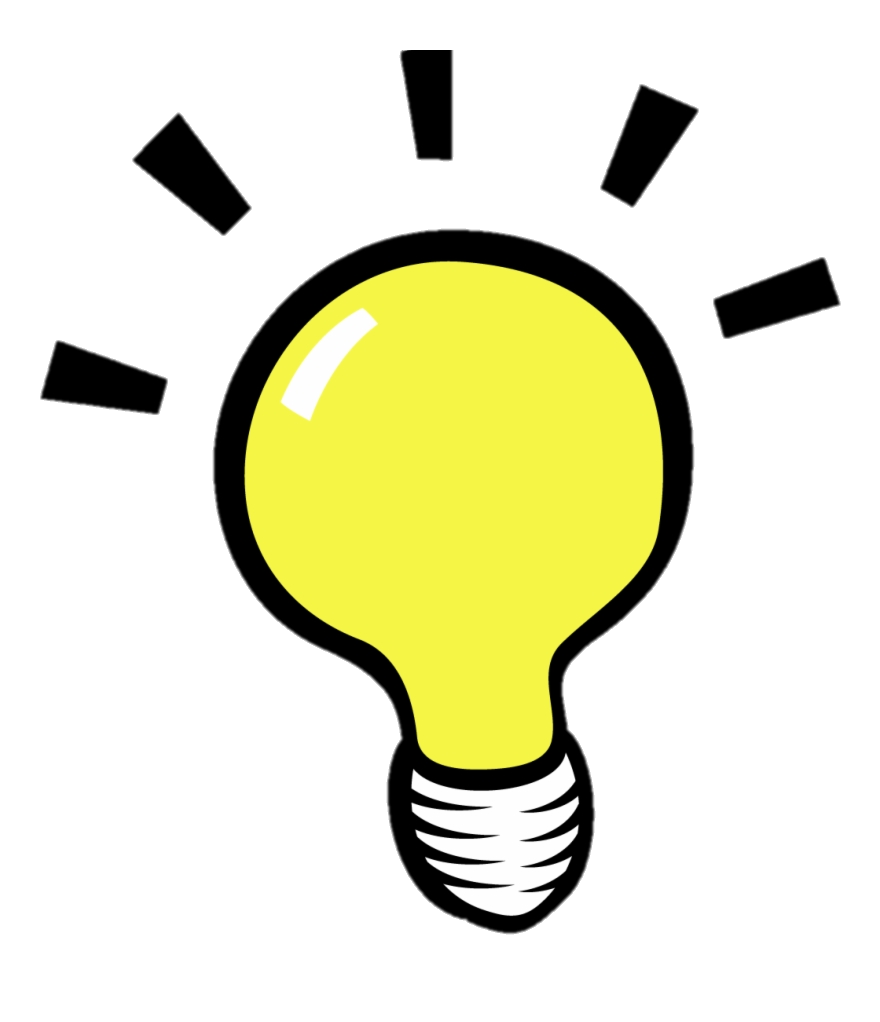 حدد عناصر القصة –والمشكلة والحل
تَوَقَّع معي؟
الأهداف التعليمية : أستطيع أن :

1-أستمع إلى النص المسرود بإصغاء.
2-أحدد عناصر القصة ( شخصيات –زمان ومكان – مشكلات وحل .
المفردات -المصطلحات
مهارات اللغة العربية
الاستماع :يستمع لقراءة الجمل .
التحدث :يتحدث بلغة سليمة عن معاني المفردات و التراكيب 
القراءة :يقرأ جملاً تتضمن المفردات والتراكيب .
الكتابة :يكتب مرادف الكلمات بشكلٍ صحيح.
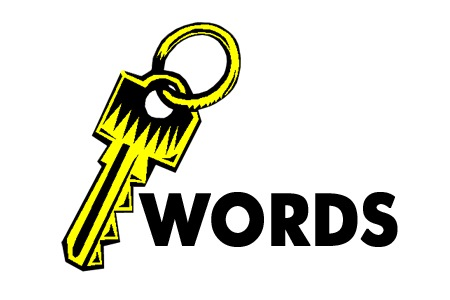 الربط بين المواد
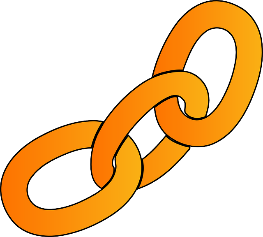 [Speaker Notes: Notes to presenter:]
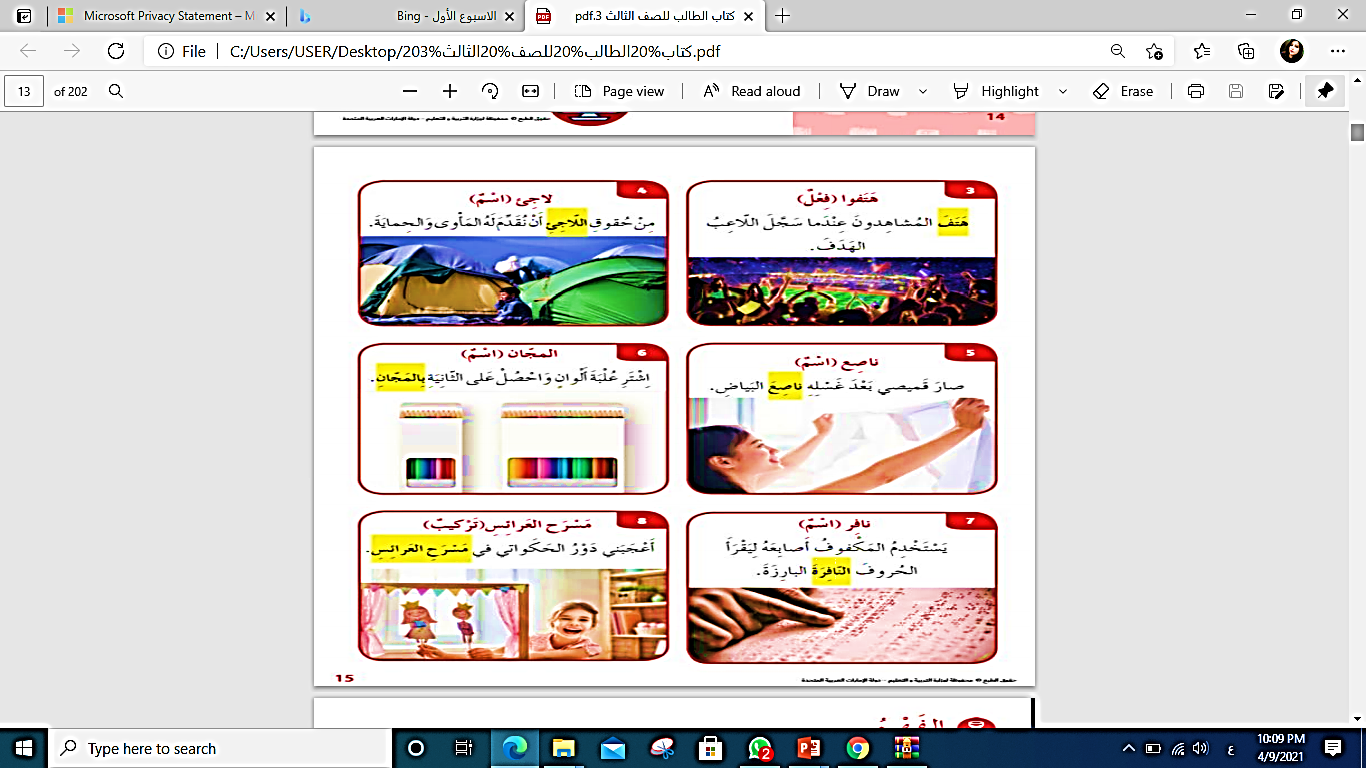 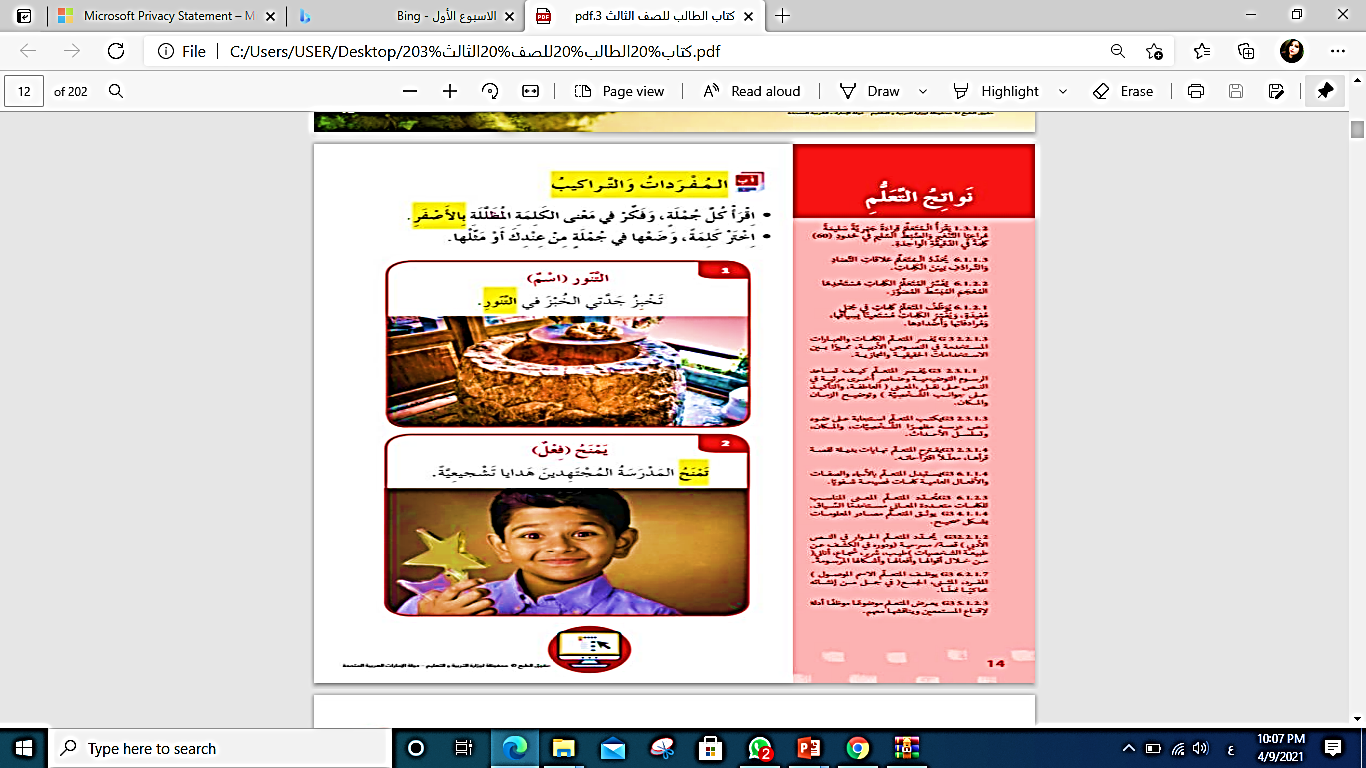 هارب من بلده إلى بلد آخر
نادوه بصوت عال وصاحوا
نوع من الأفران القديمة التي يخبز فيها
إعطاء الشيء بلا ثمن ولا مقابل
خالص وصاف ، لا تشوبه شائبة
يعطي دون مقابل
مسرح يعرض ألعاب الدمى
اسم يطلق على كل ما هو ناتئ ومرتفع
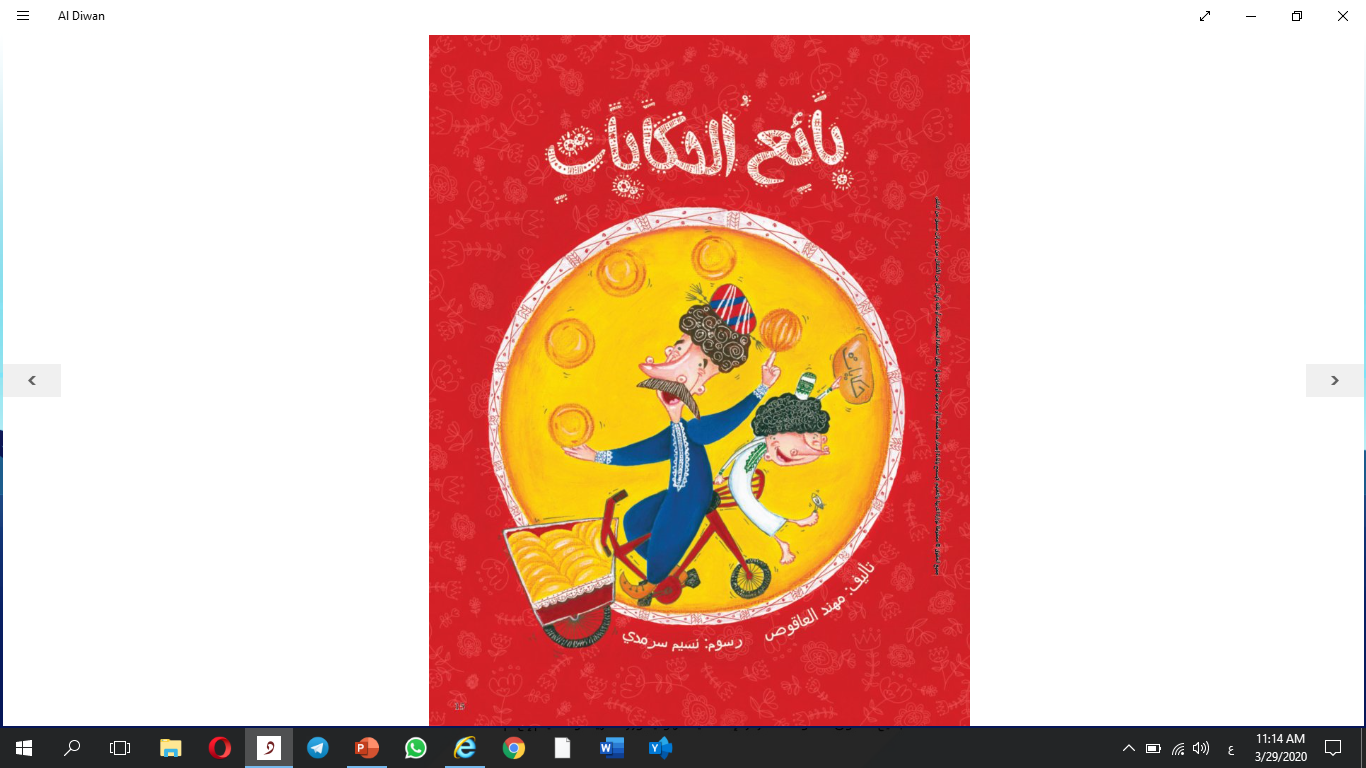 ماهو عنوان القصة
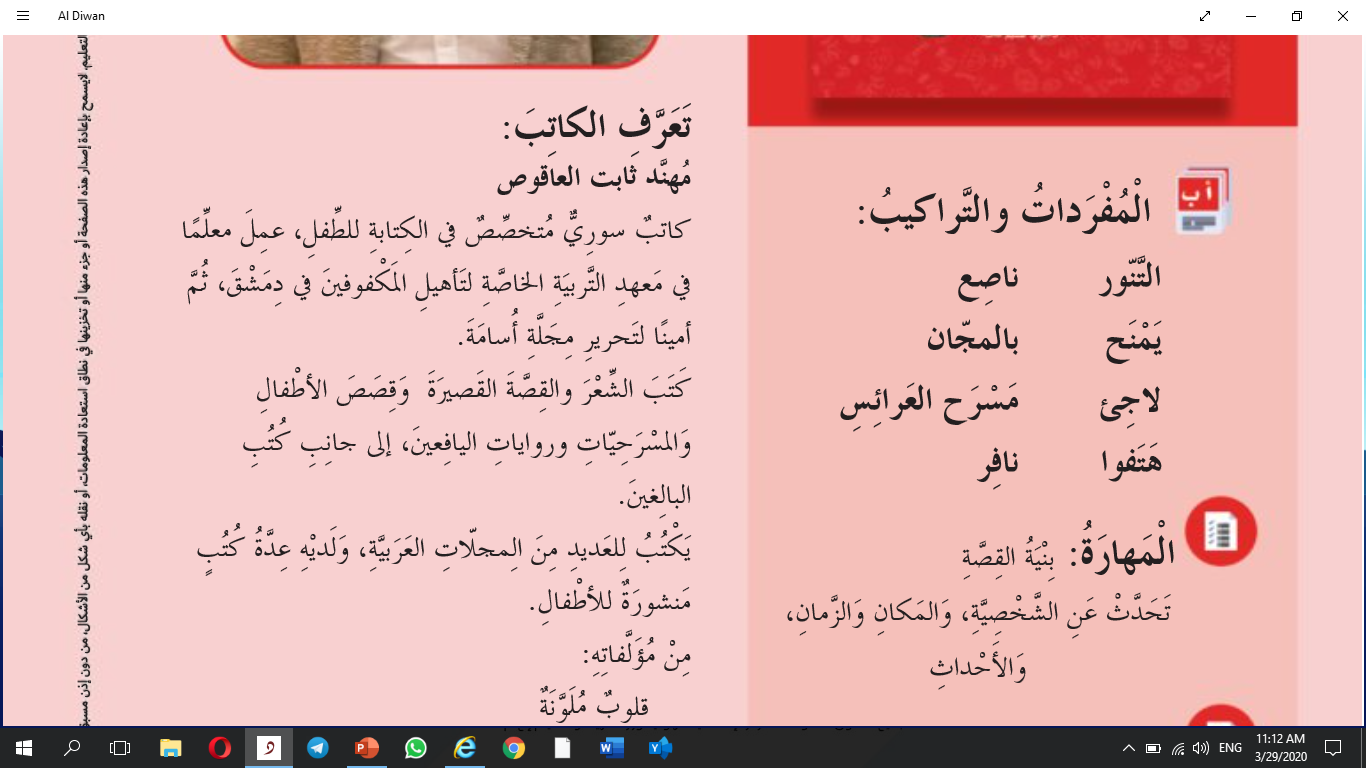 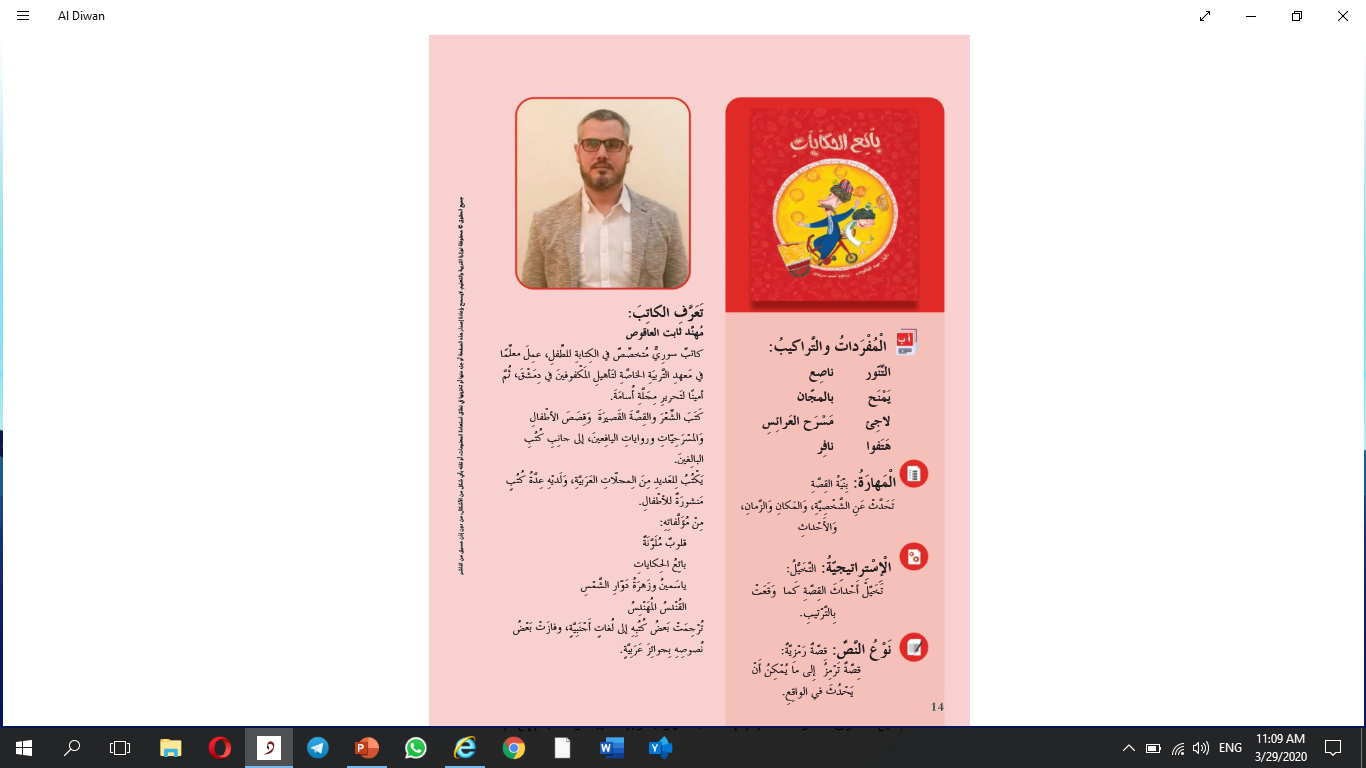 من هو كاتب القصة
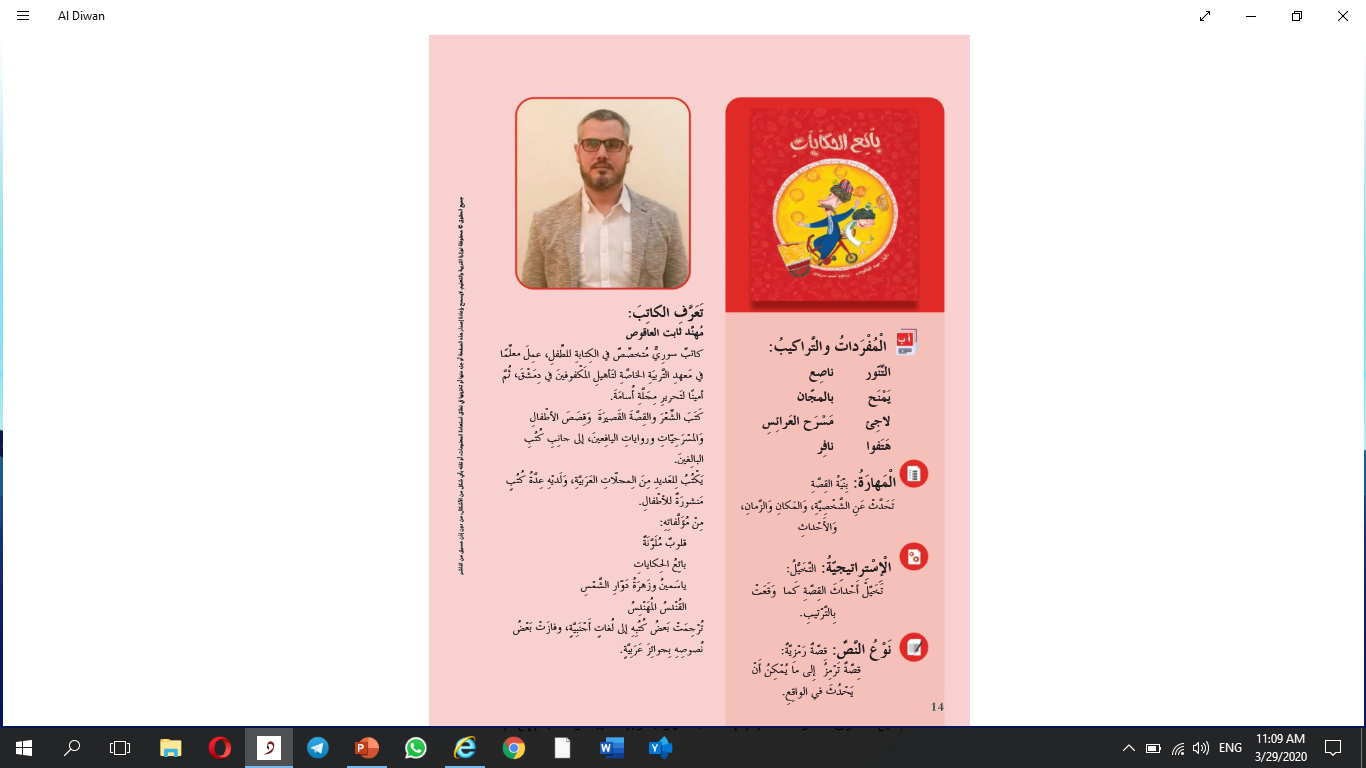 مَنْ هُم شخصيات القصة :
الأبُّ
بائع الْحِكايات
الْجَدَّةُ
نورة
الْجَدُّ
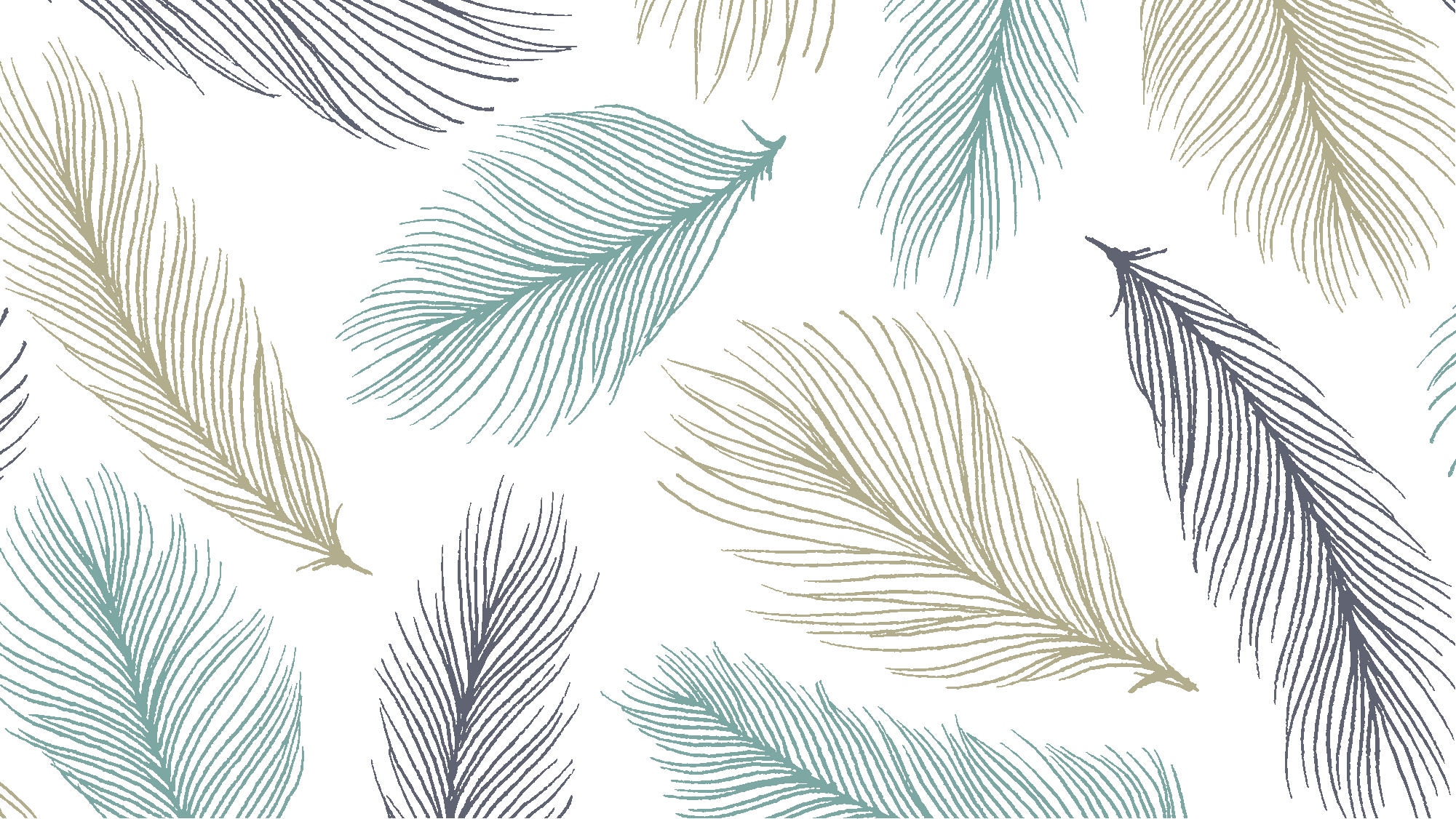 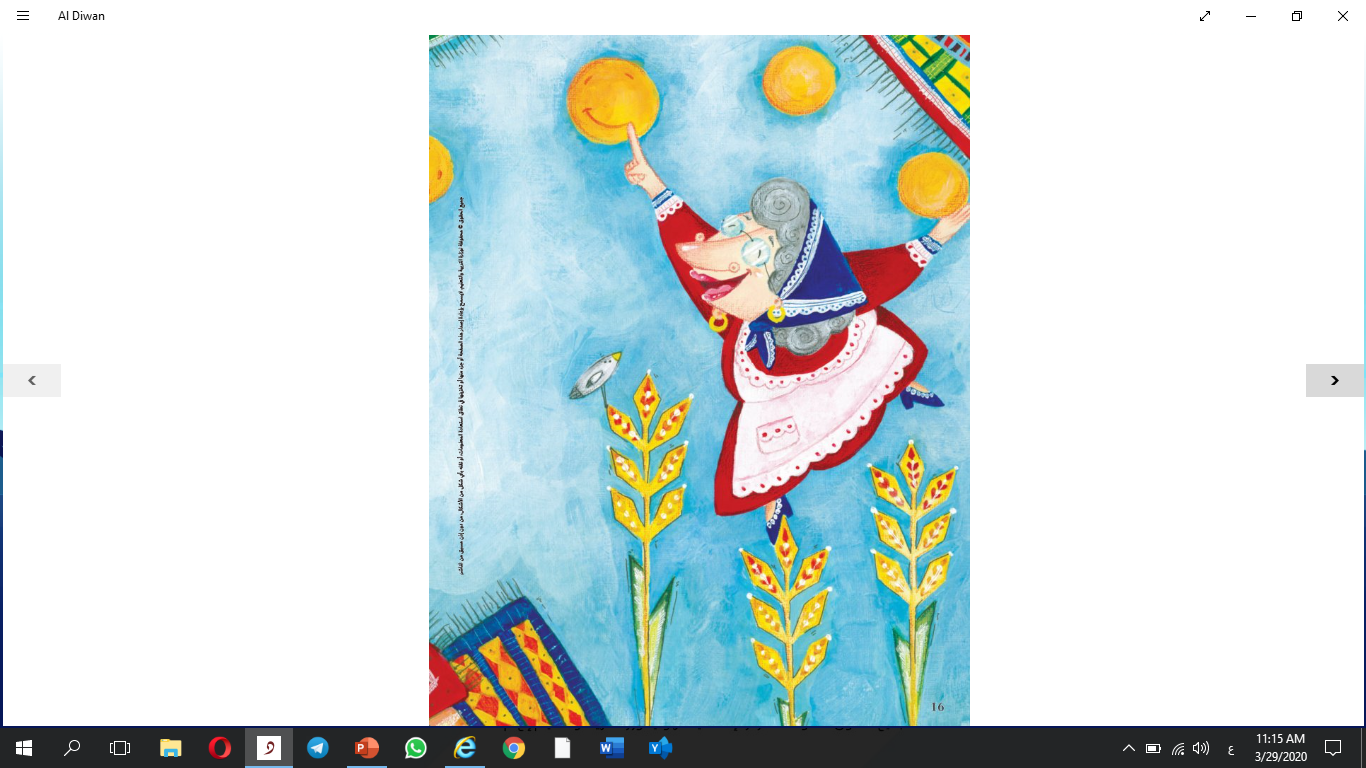 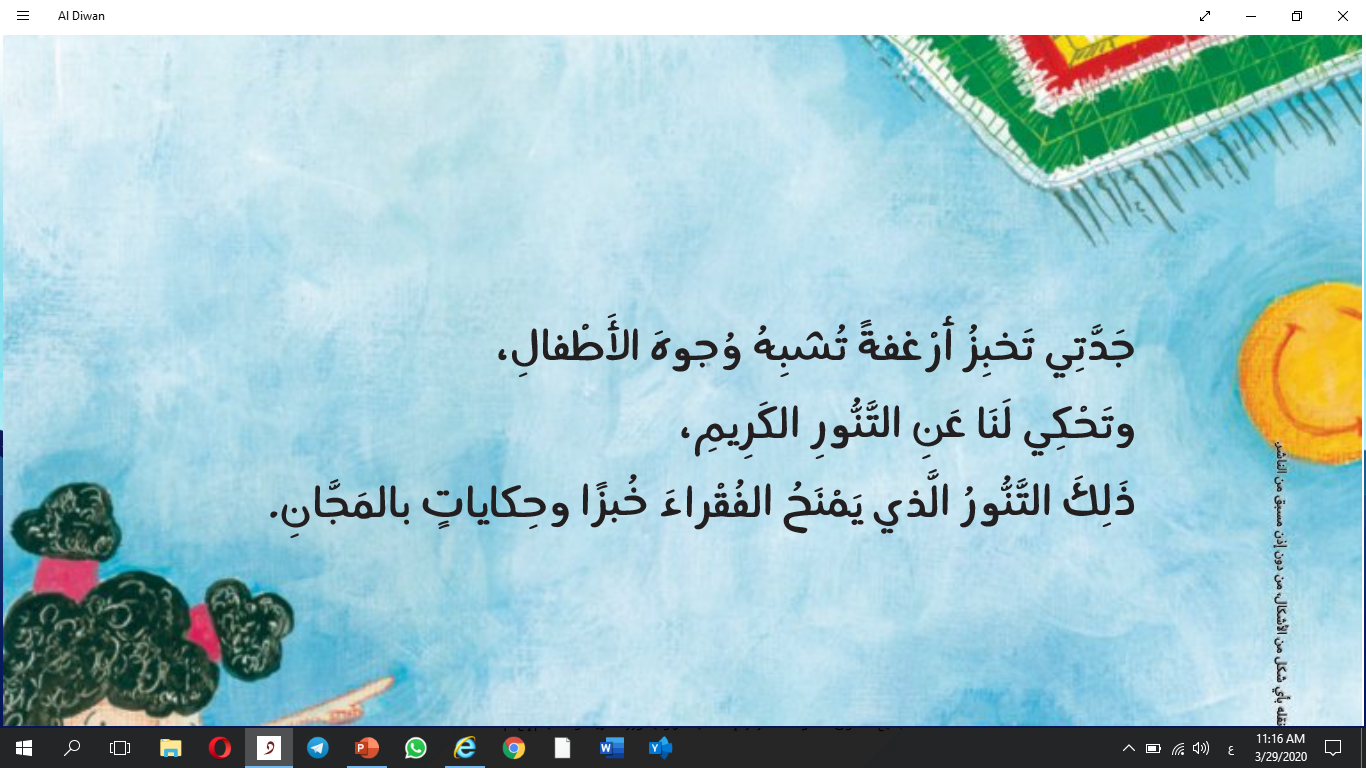 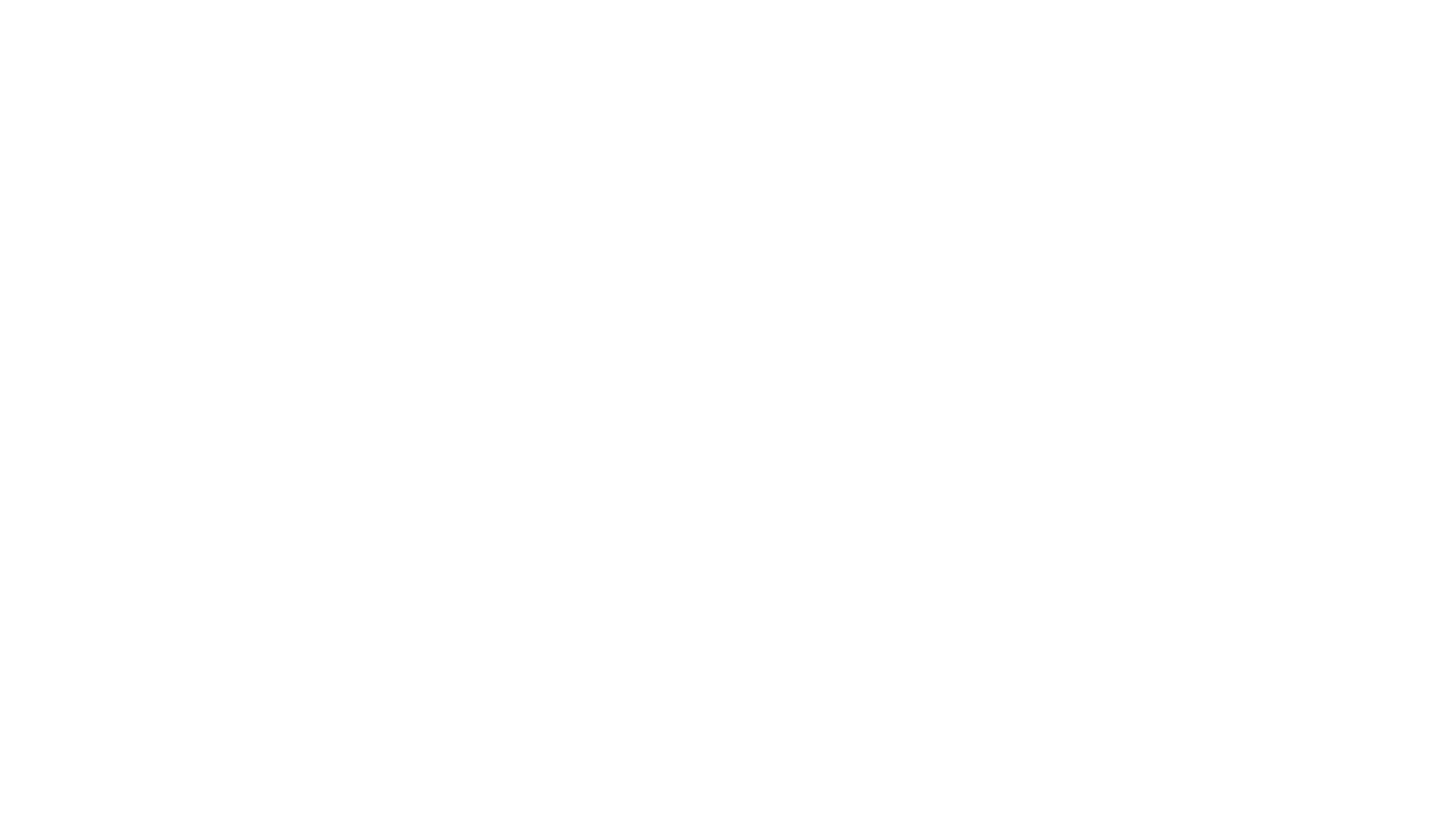 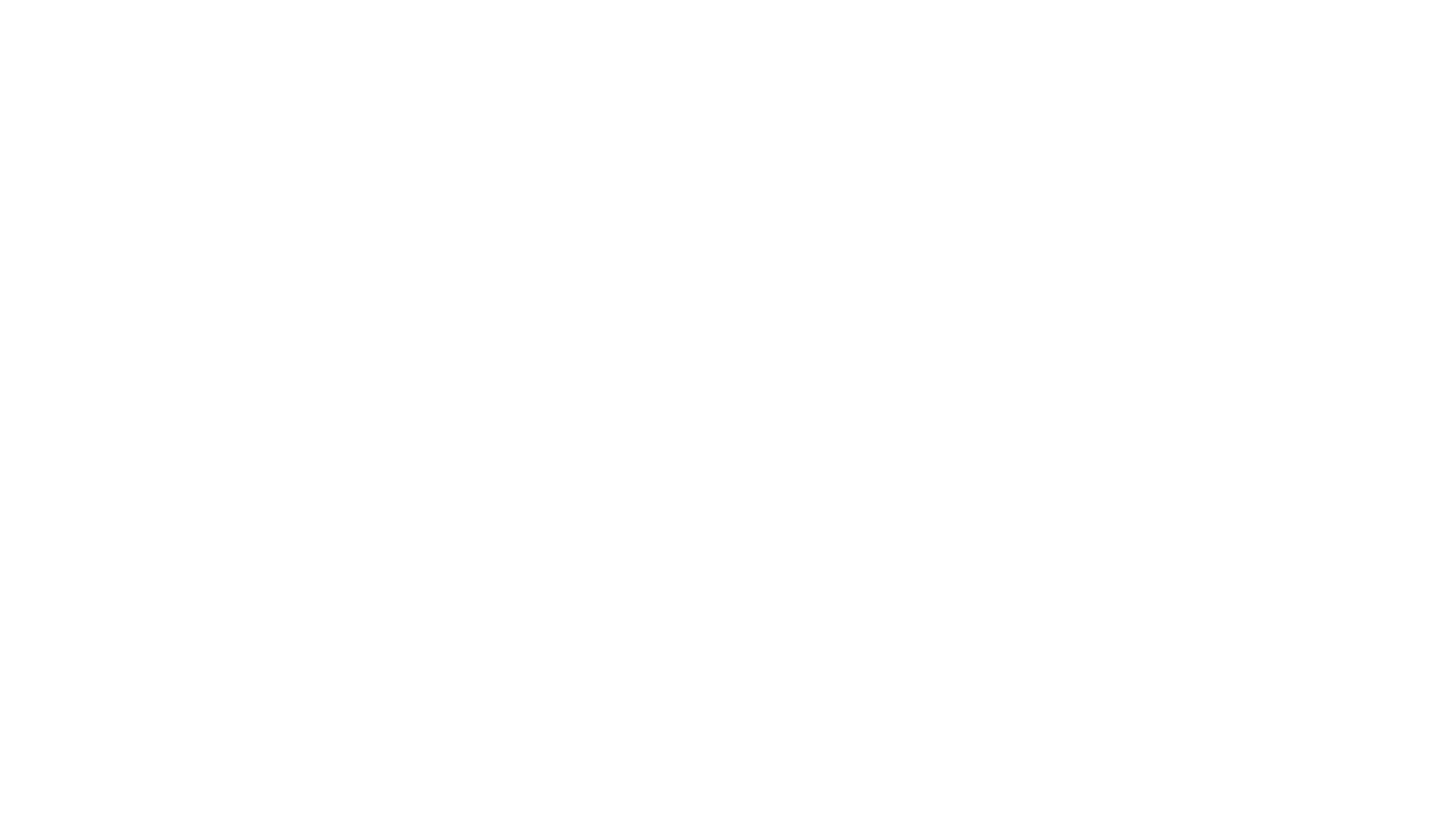 المكان
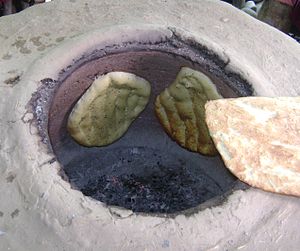 أيْنَ  كانتْ الْجَدَّةُ تَخْبِزُ   الْخُبْزَ ؟
الْفُرْنُ
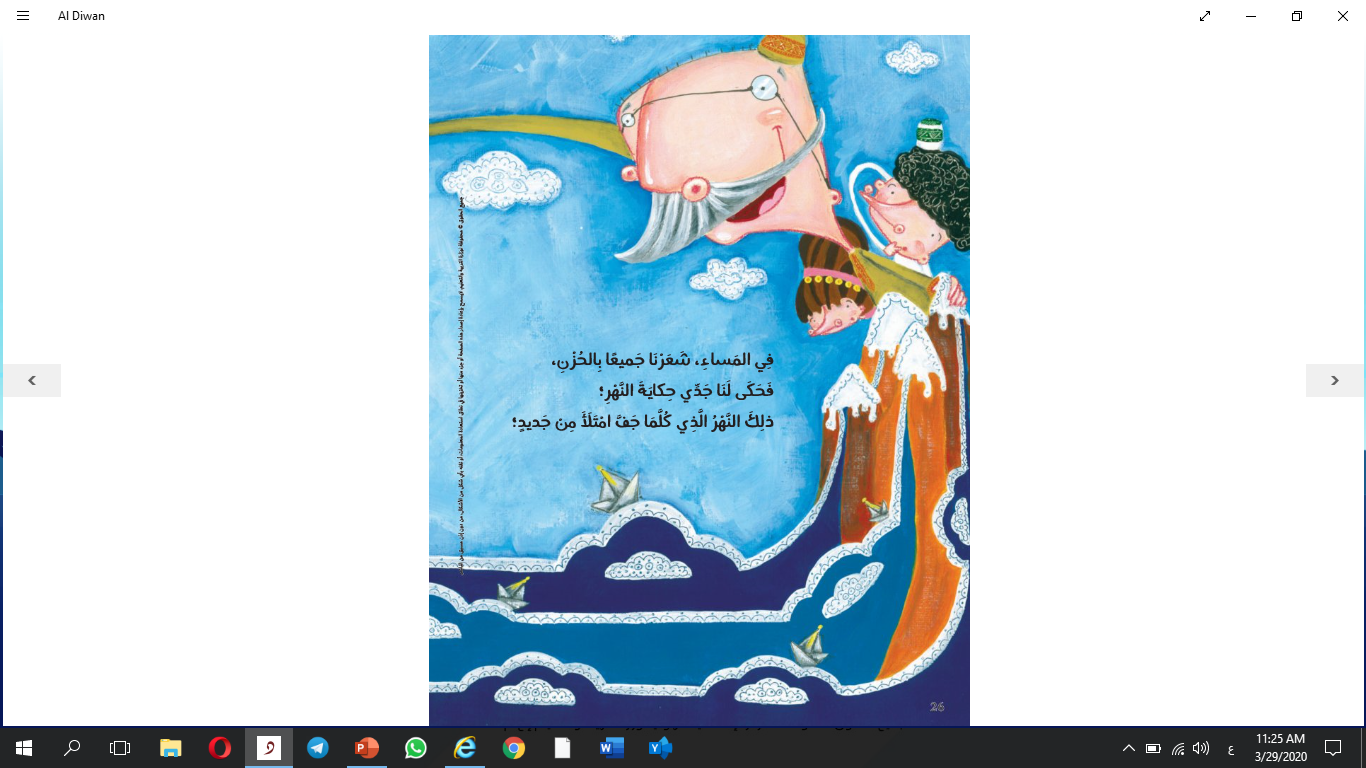 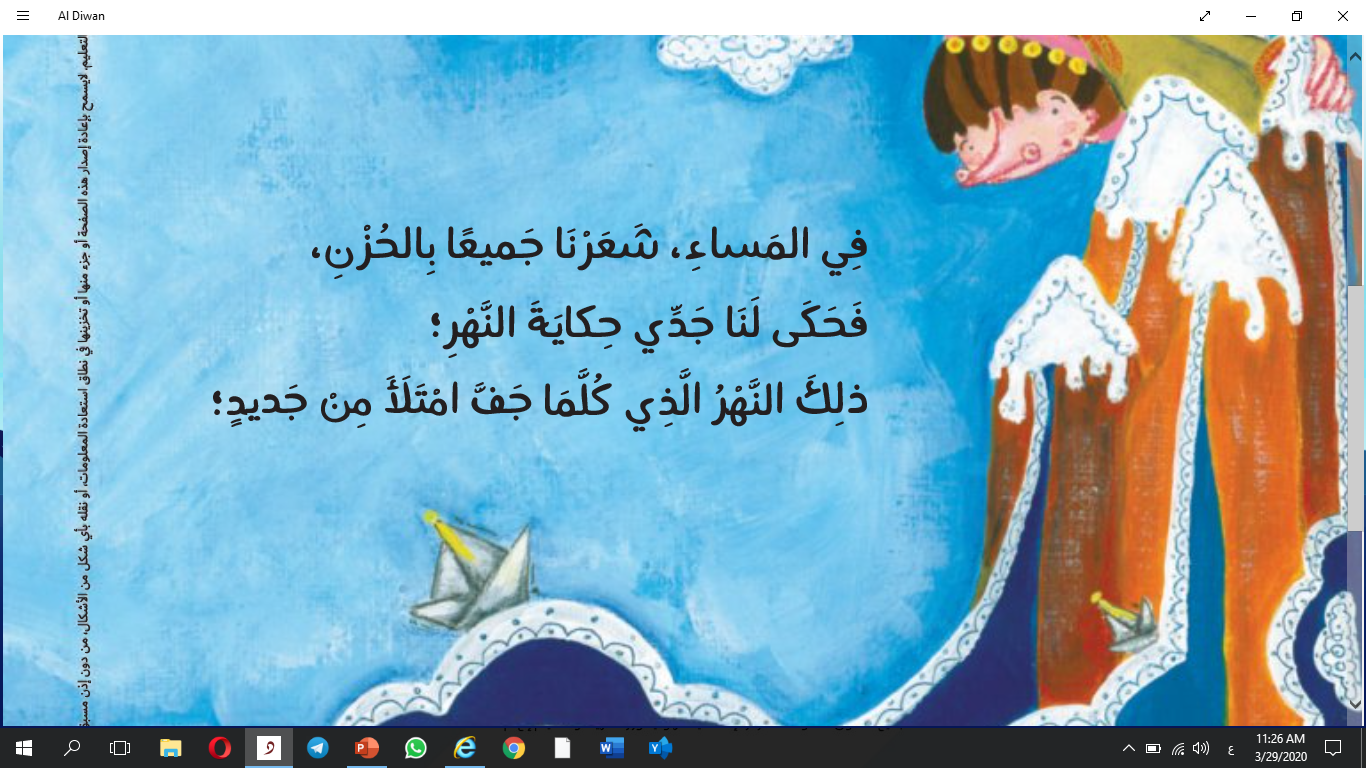 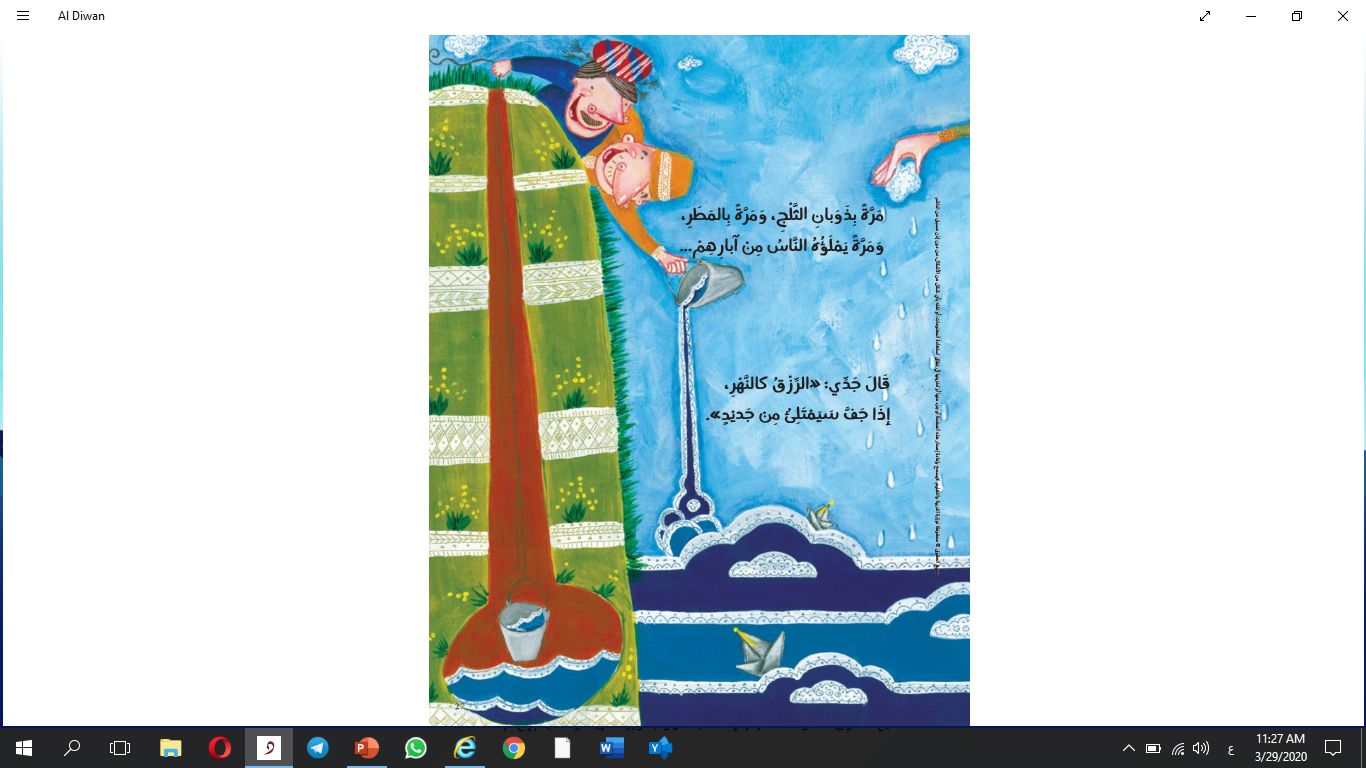 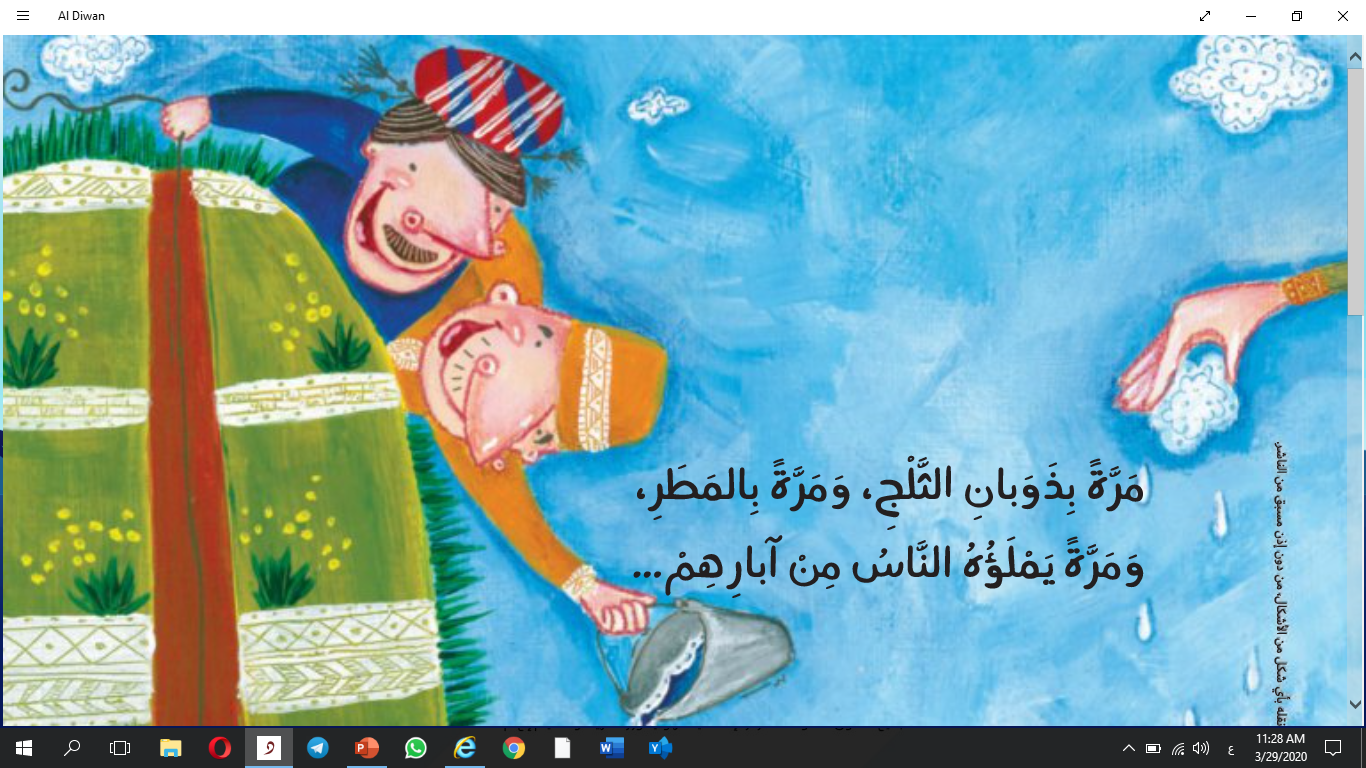 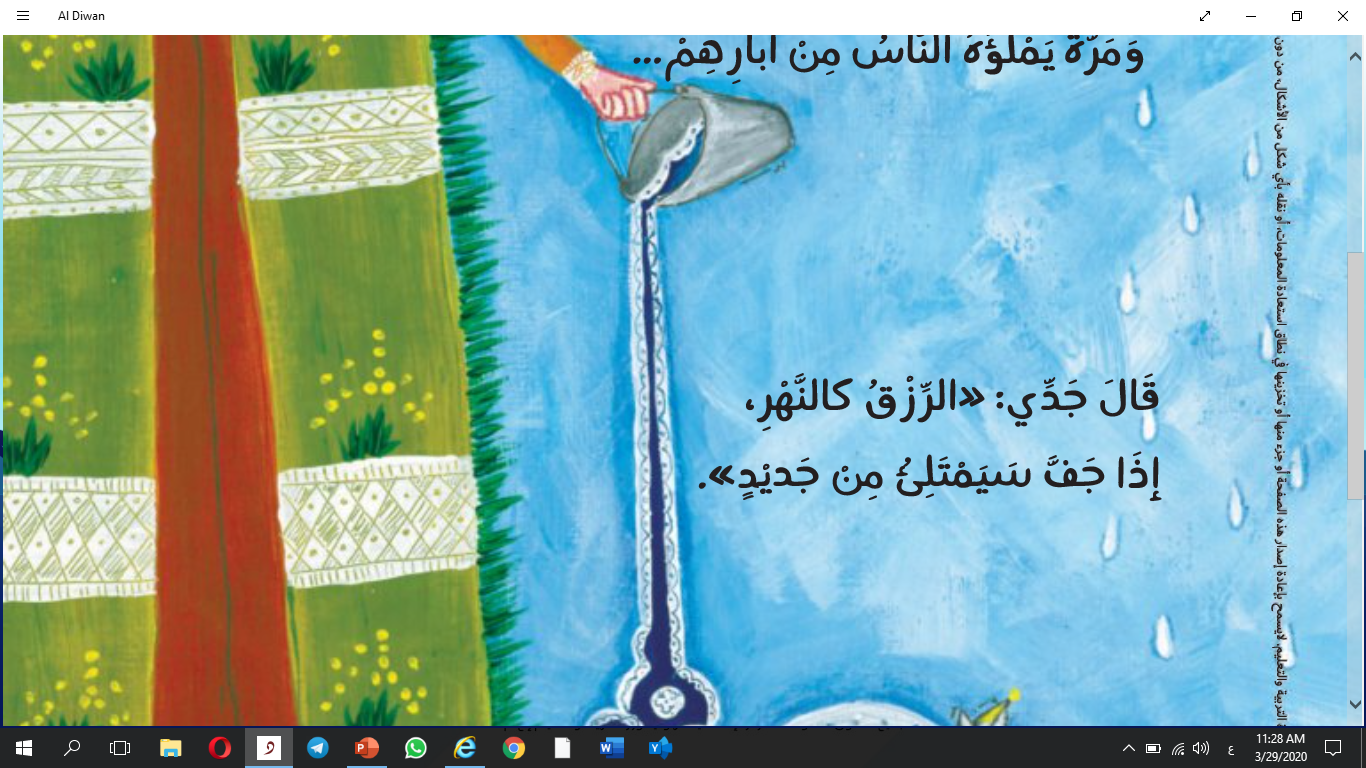 أيْنَ جَرَتْ أحْداثُ قِصَّةُ بائع الْحِكايات ؟
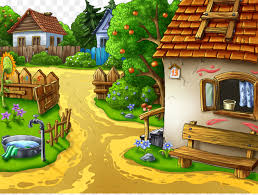 الْقَرْيَةُ
ما الْحَدَثْ الذي غَيَّرَ حياةُ بائع الْحِكايات وَجَعَلَهُ يَتَّجِهُ 
إلي بَيْعِ الْحِكايات بَعْدَ أنْ كان يَبيعُ الْخُبْزَ فَقَط ؟
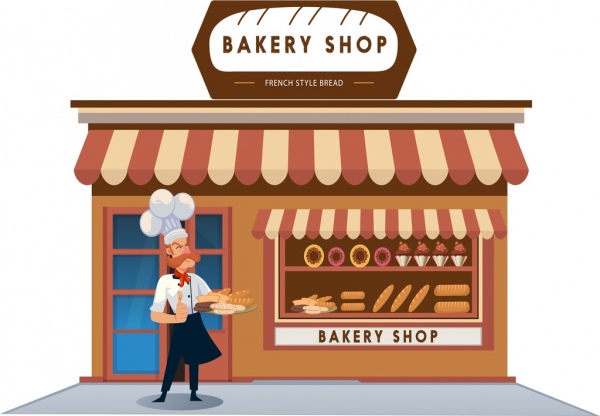 فتح الفرن جديد في القرية ولم 
يعد أحد يشتري منه أرغفة الخبز
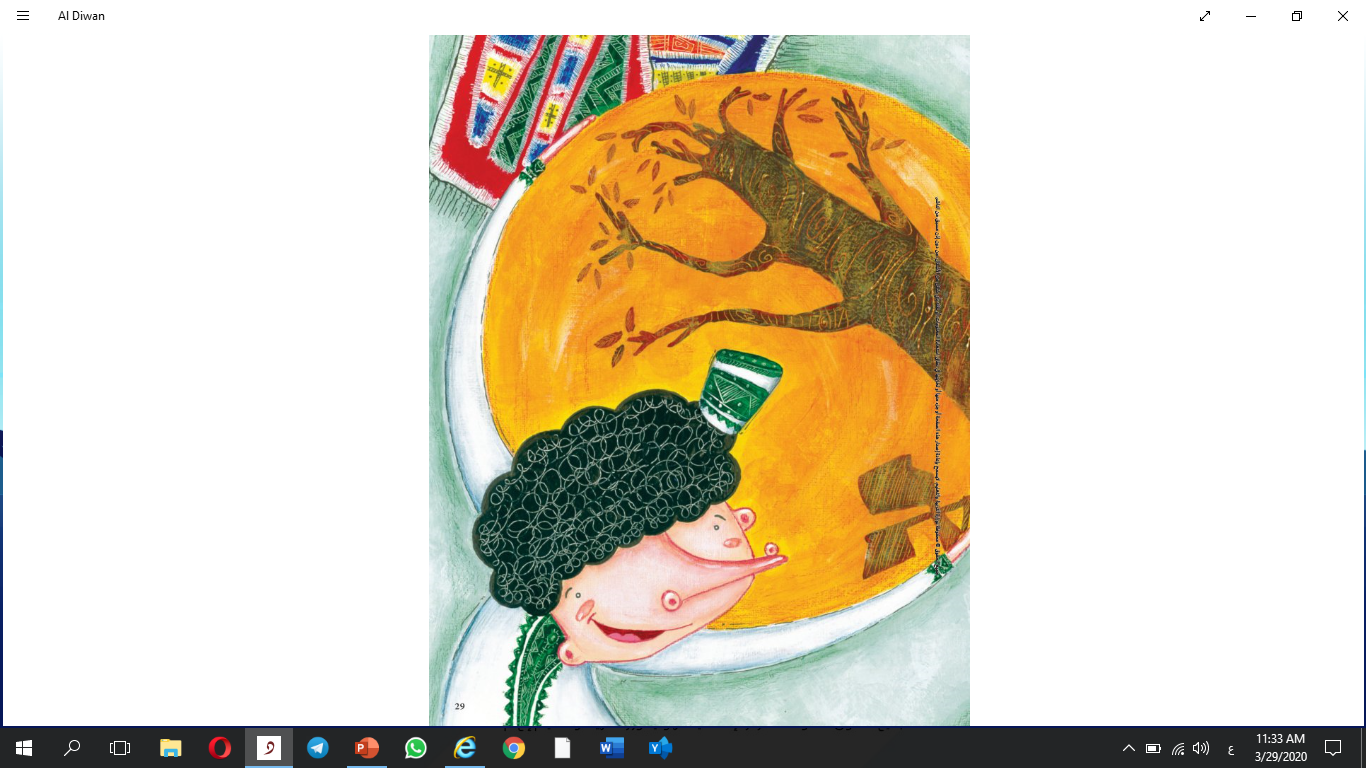 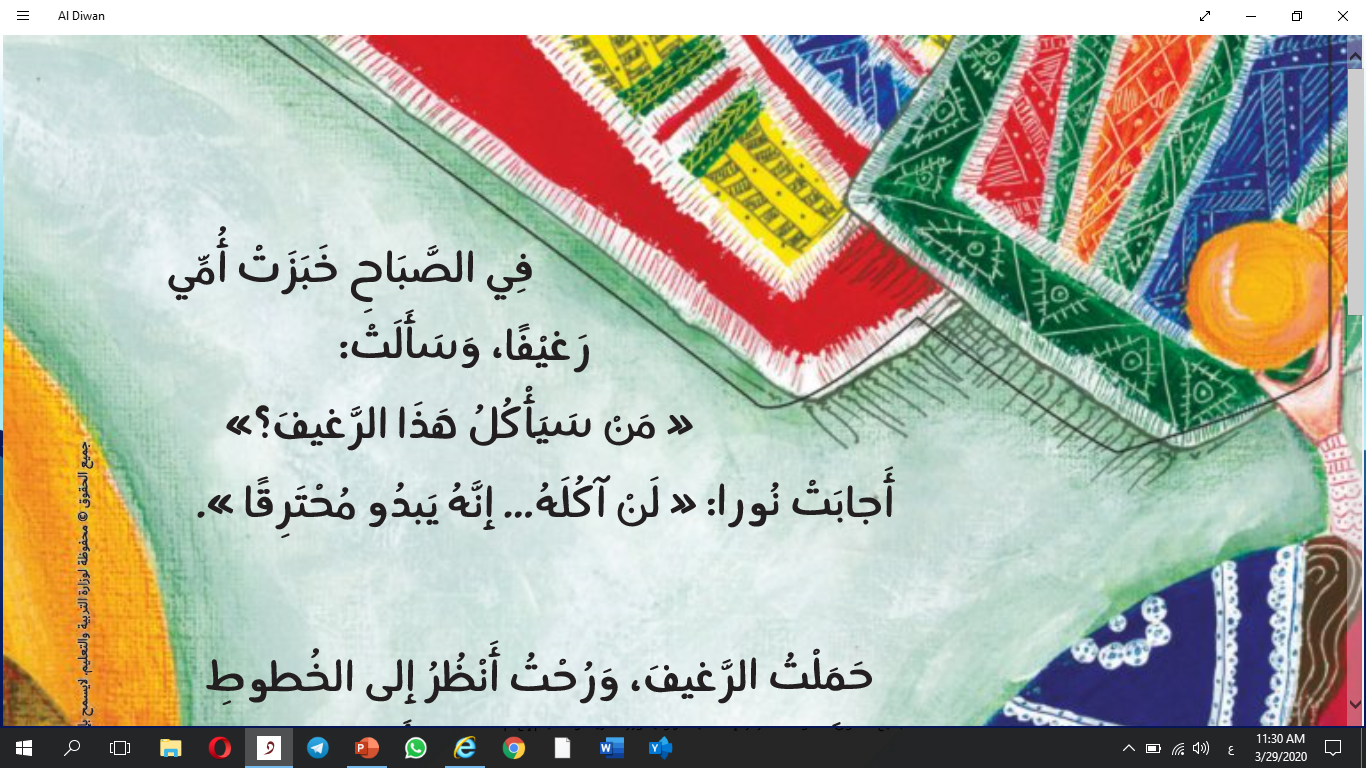 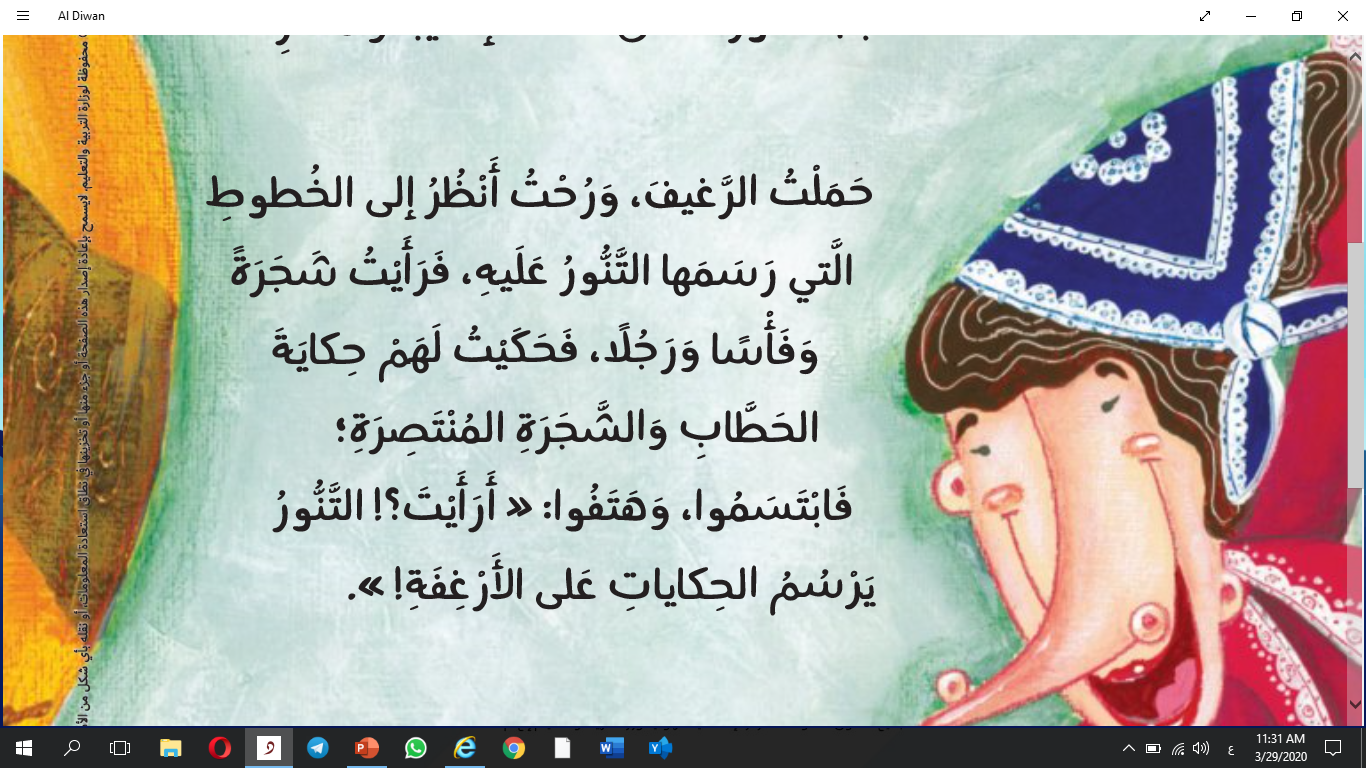 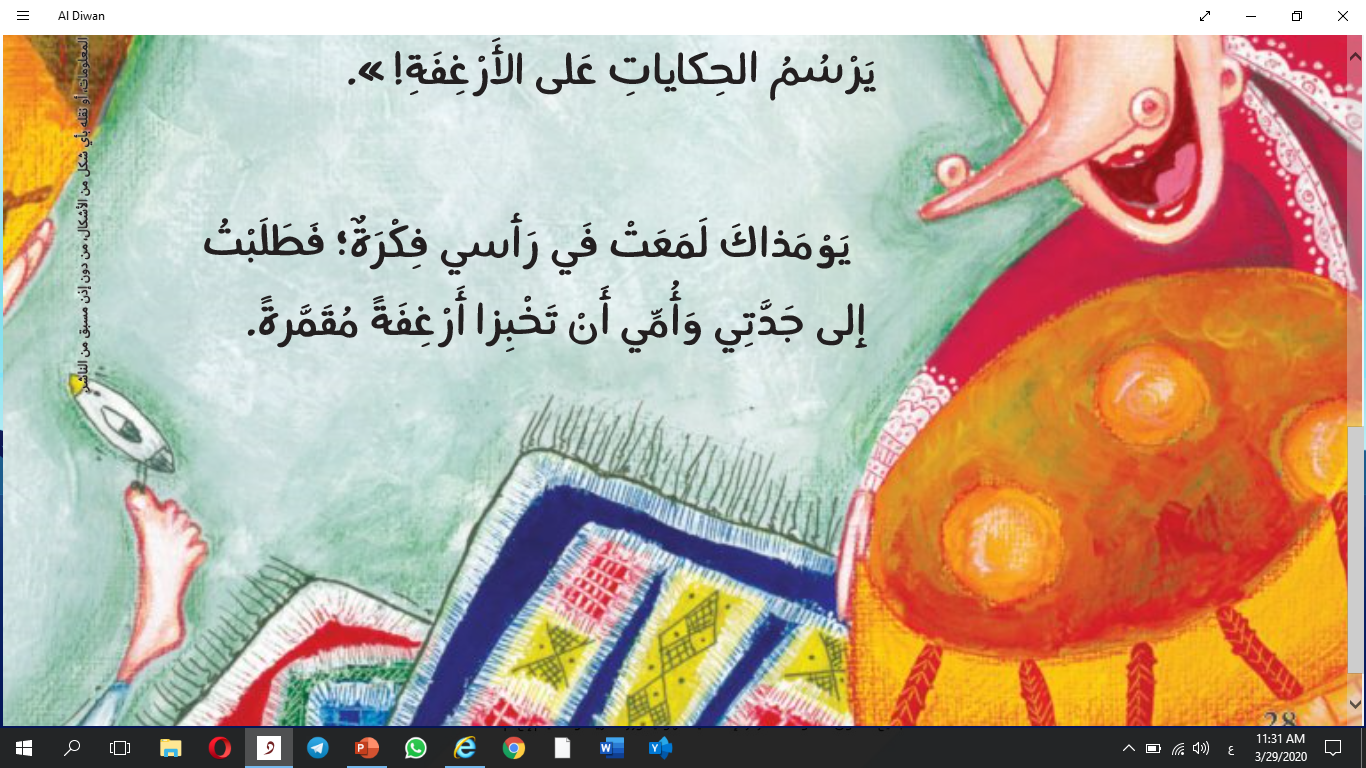 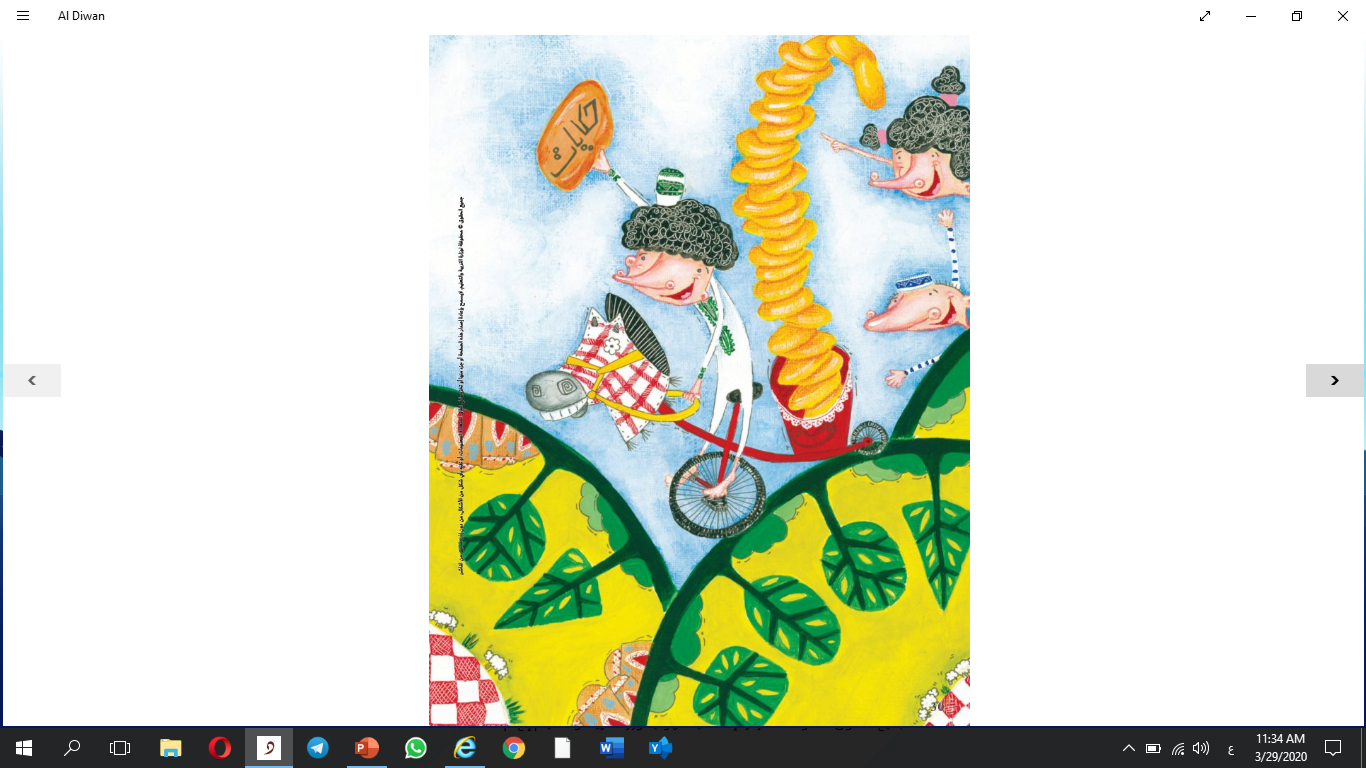 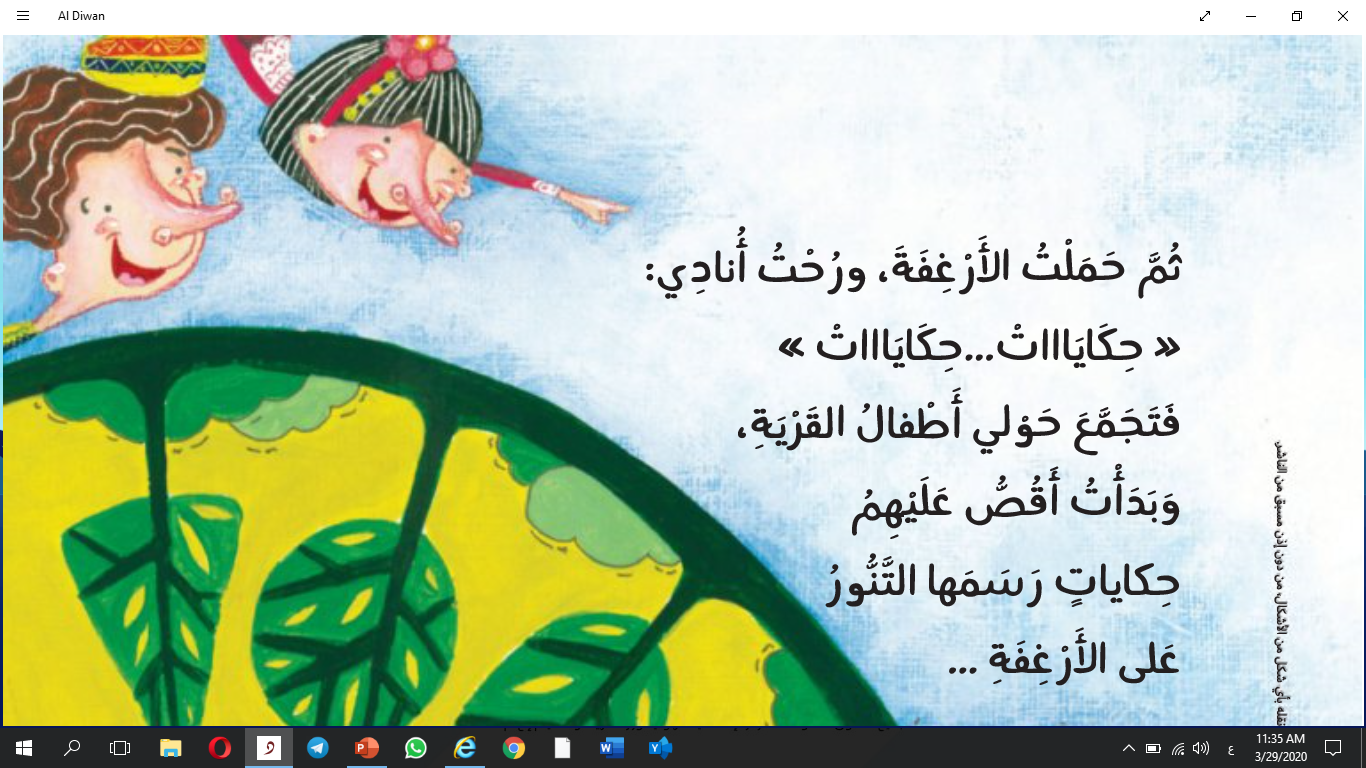 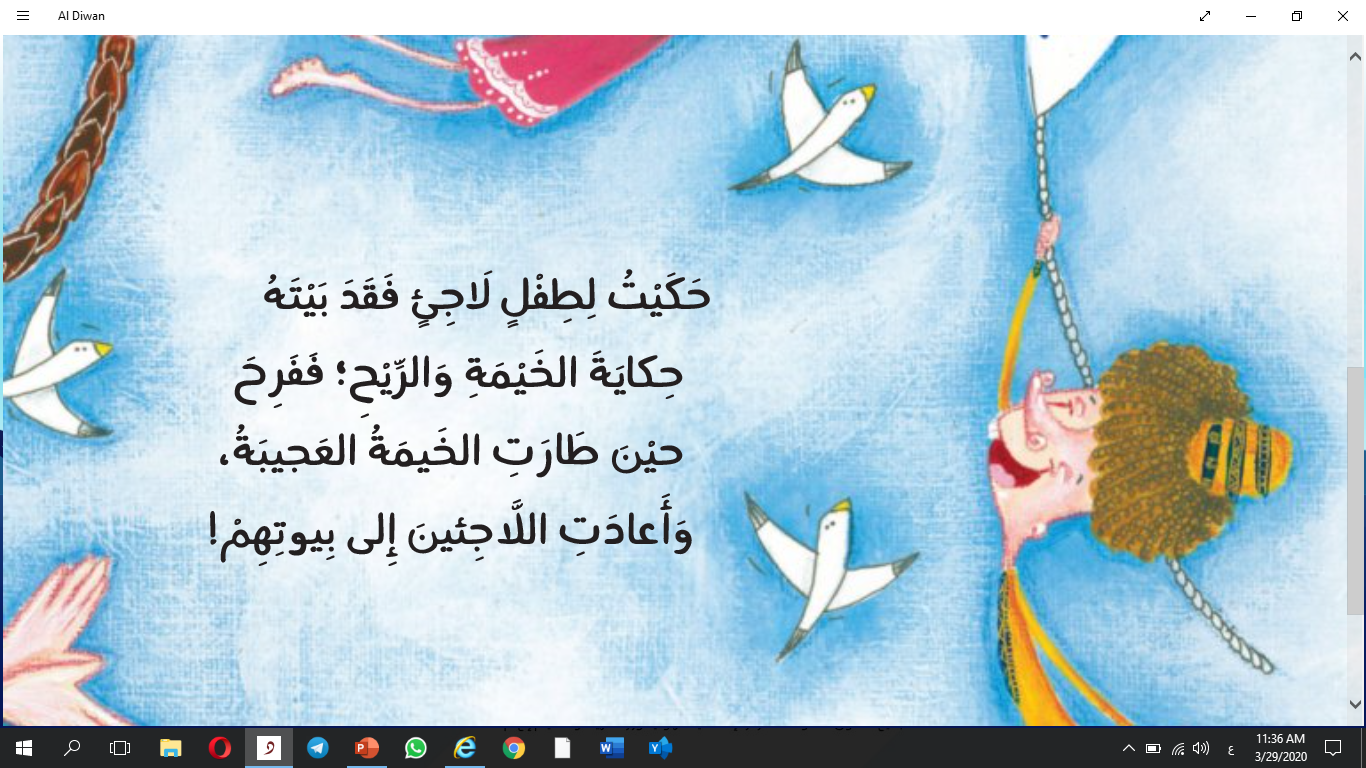 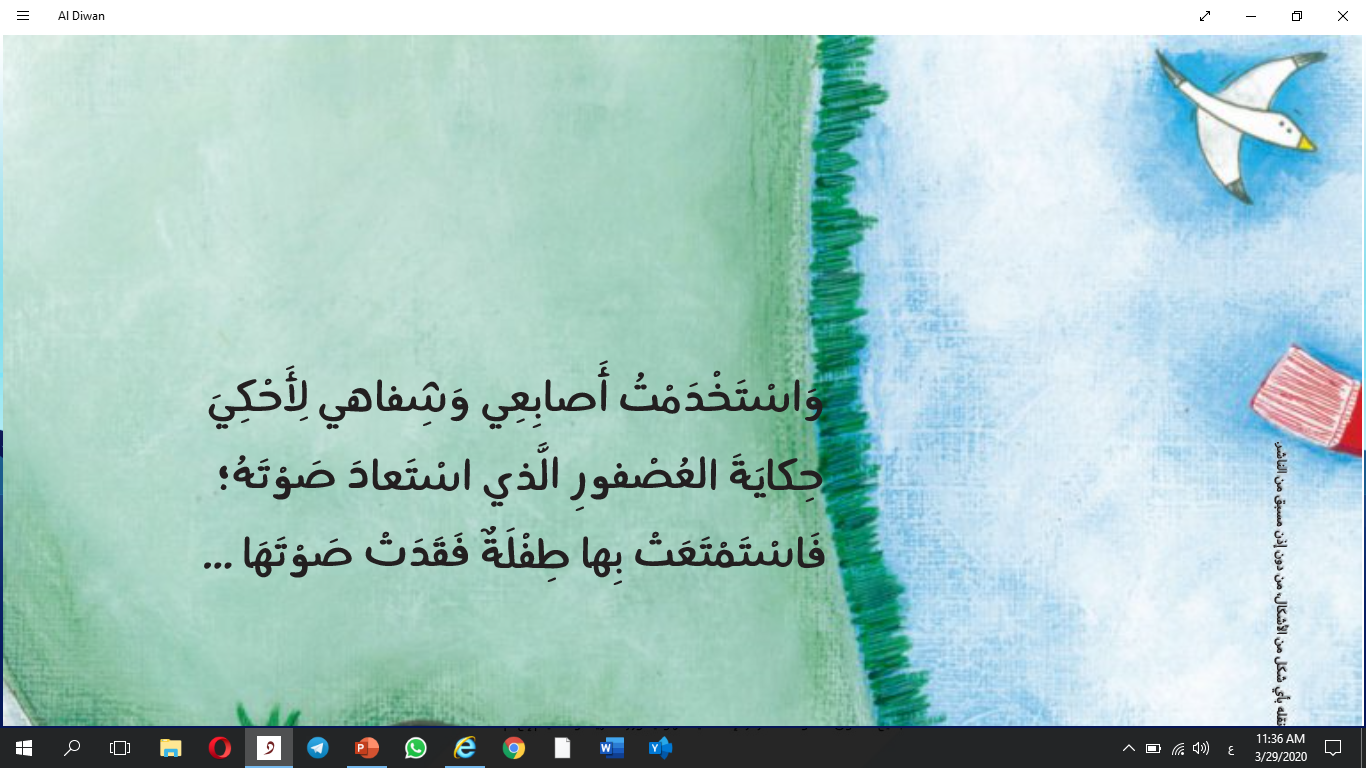 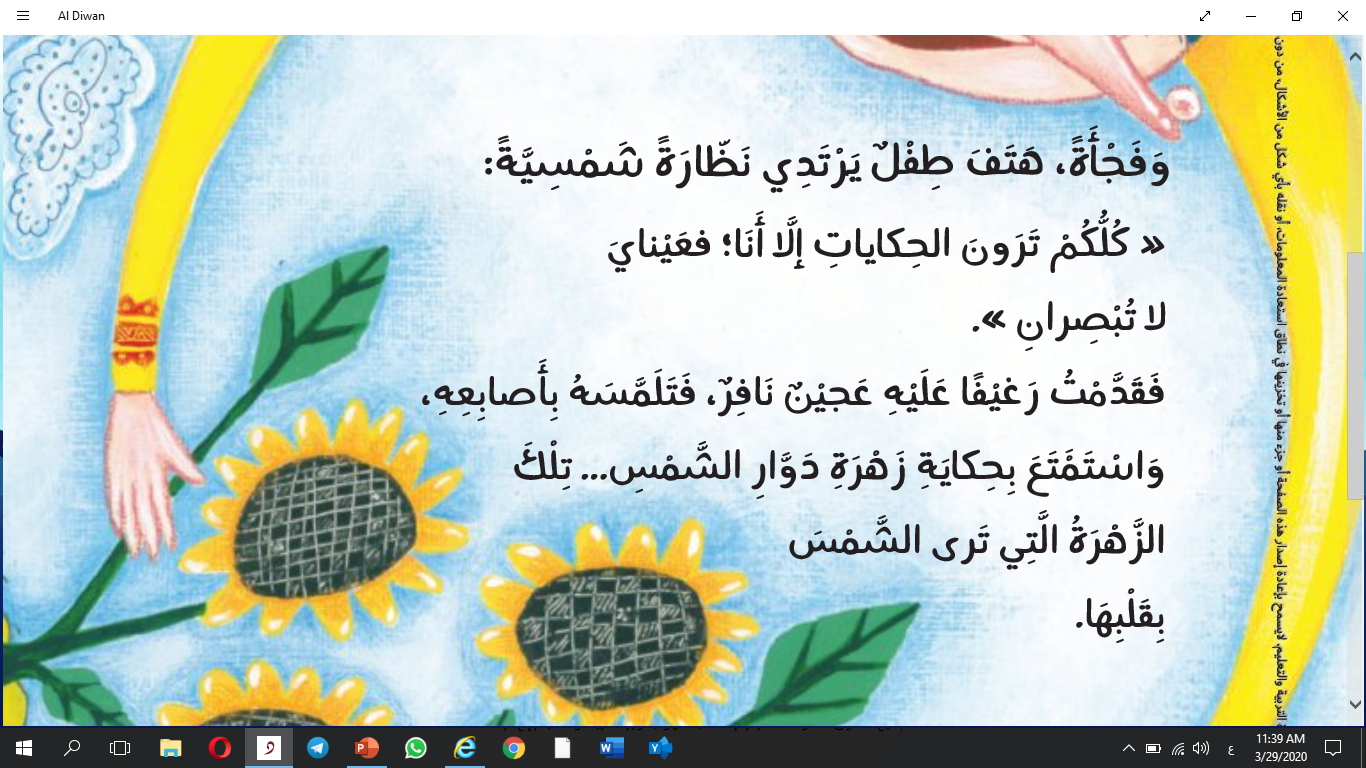 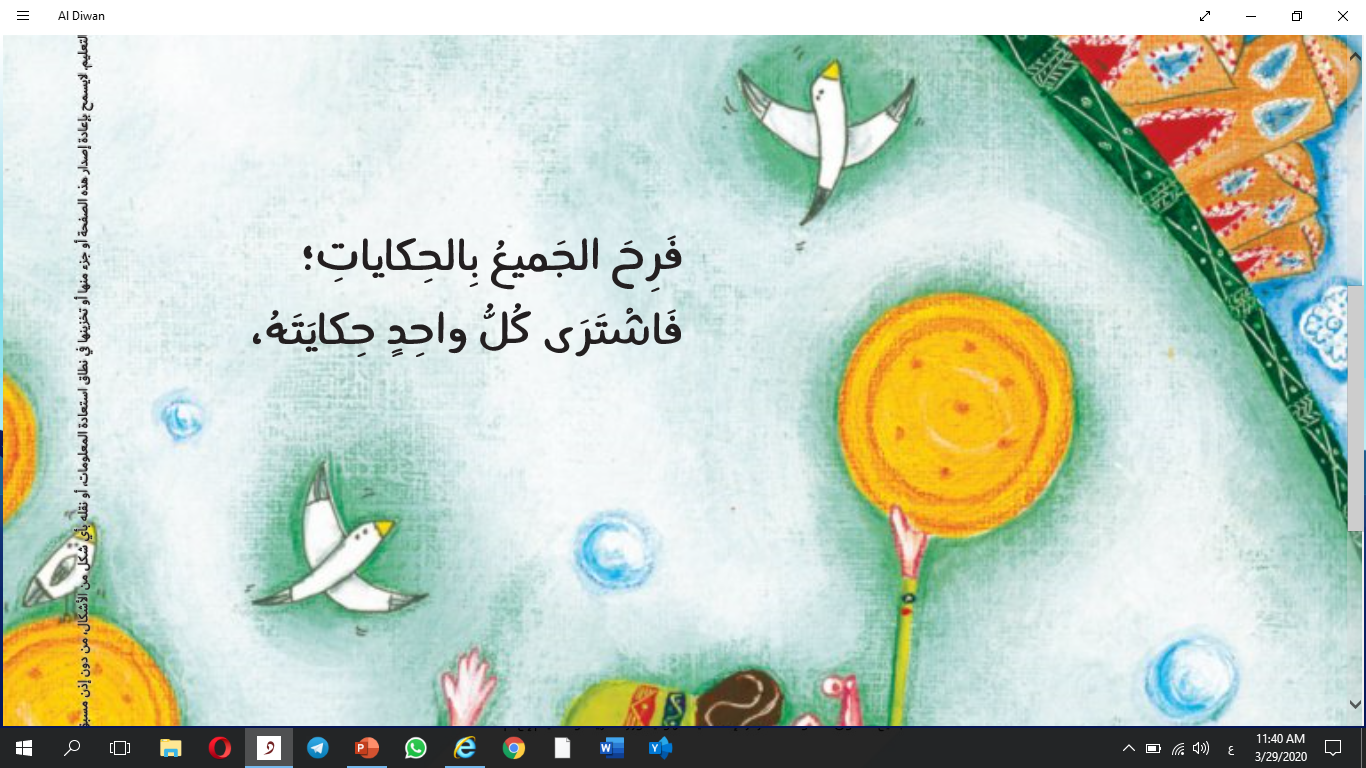 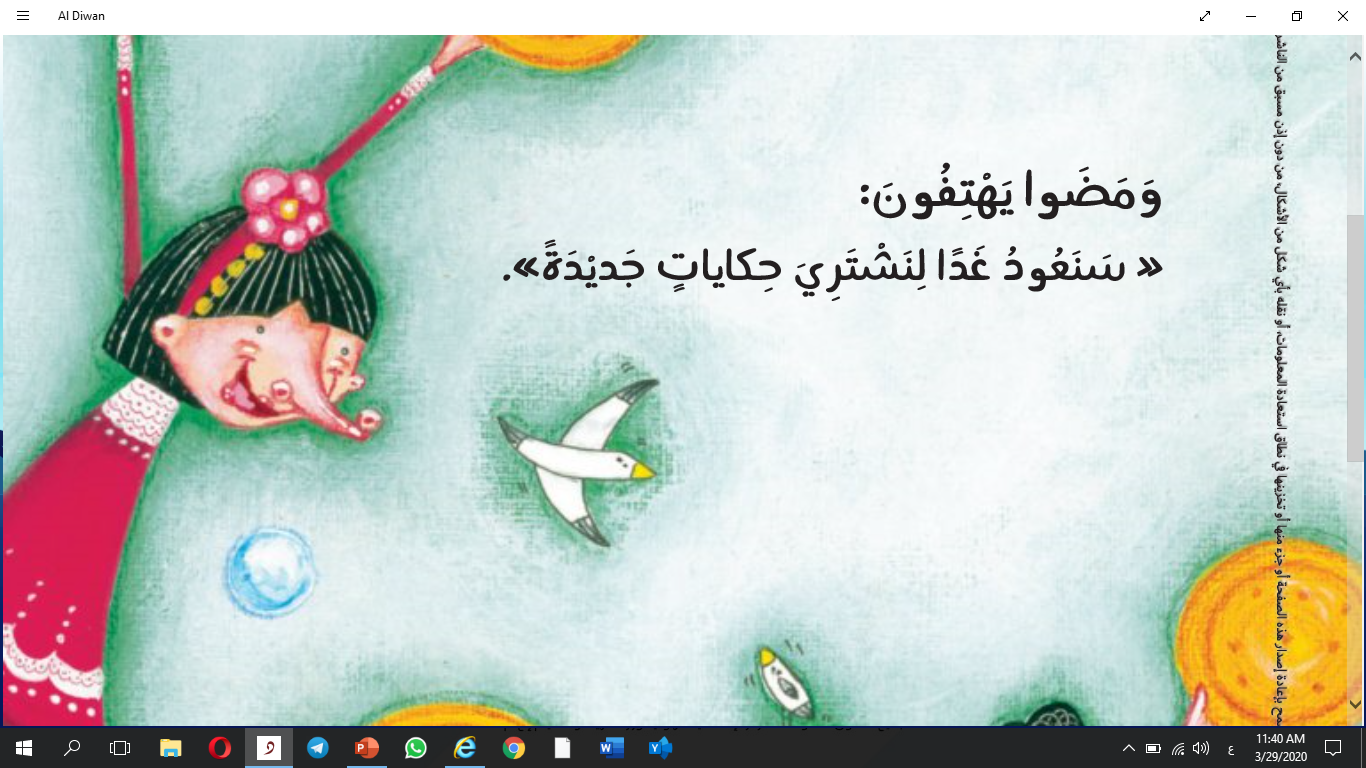 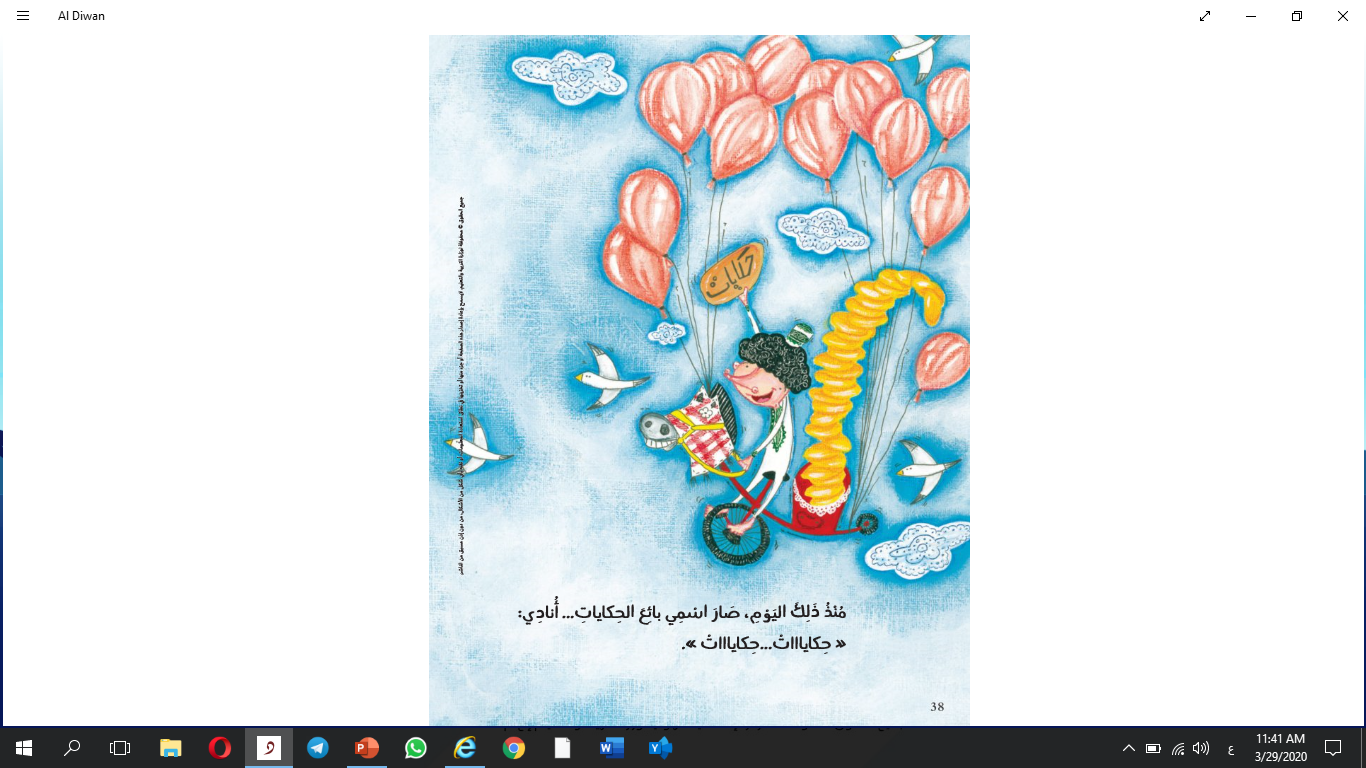 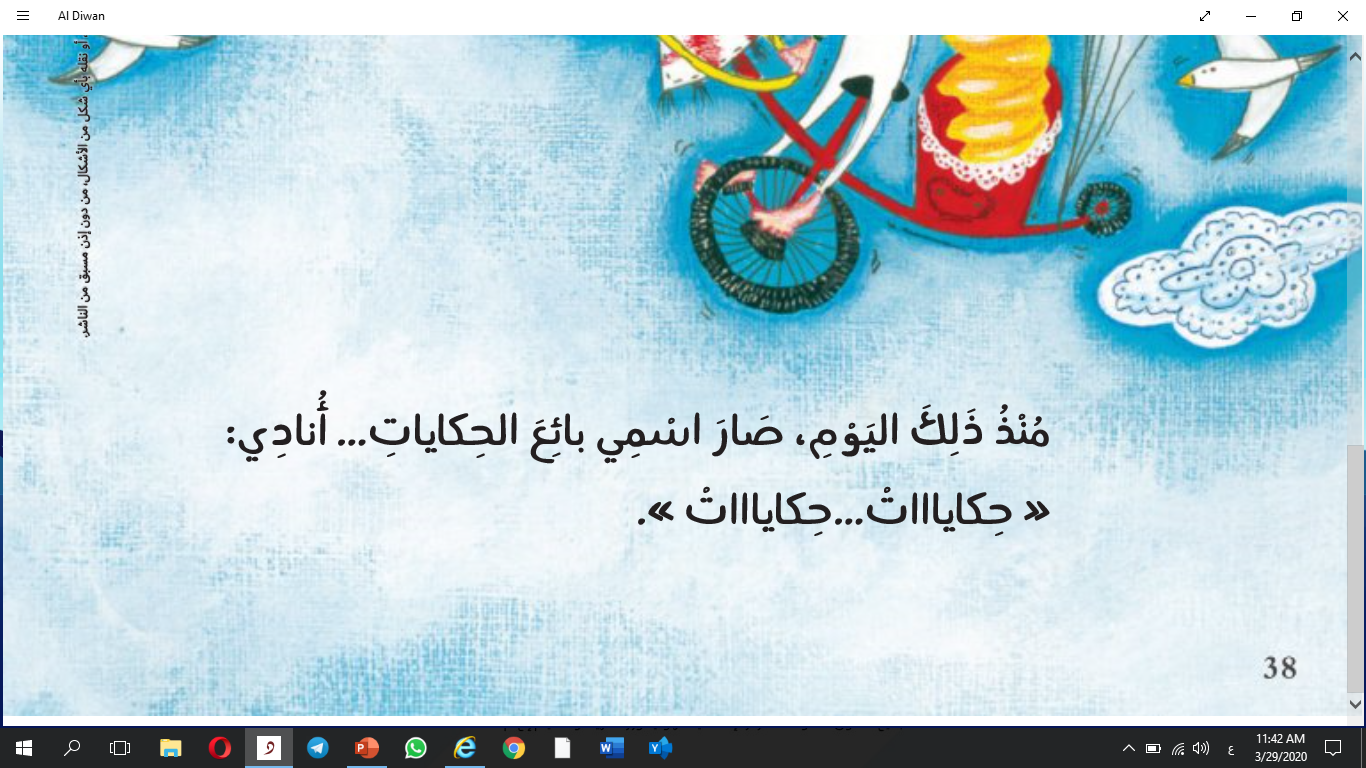 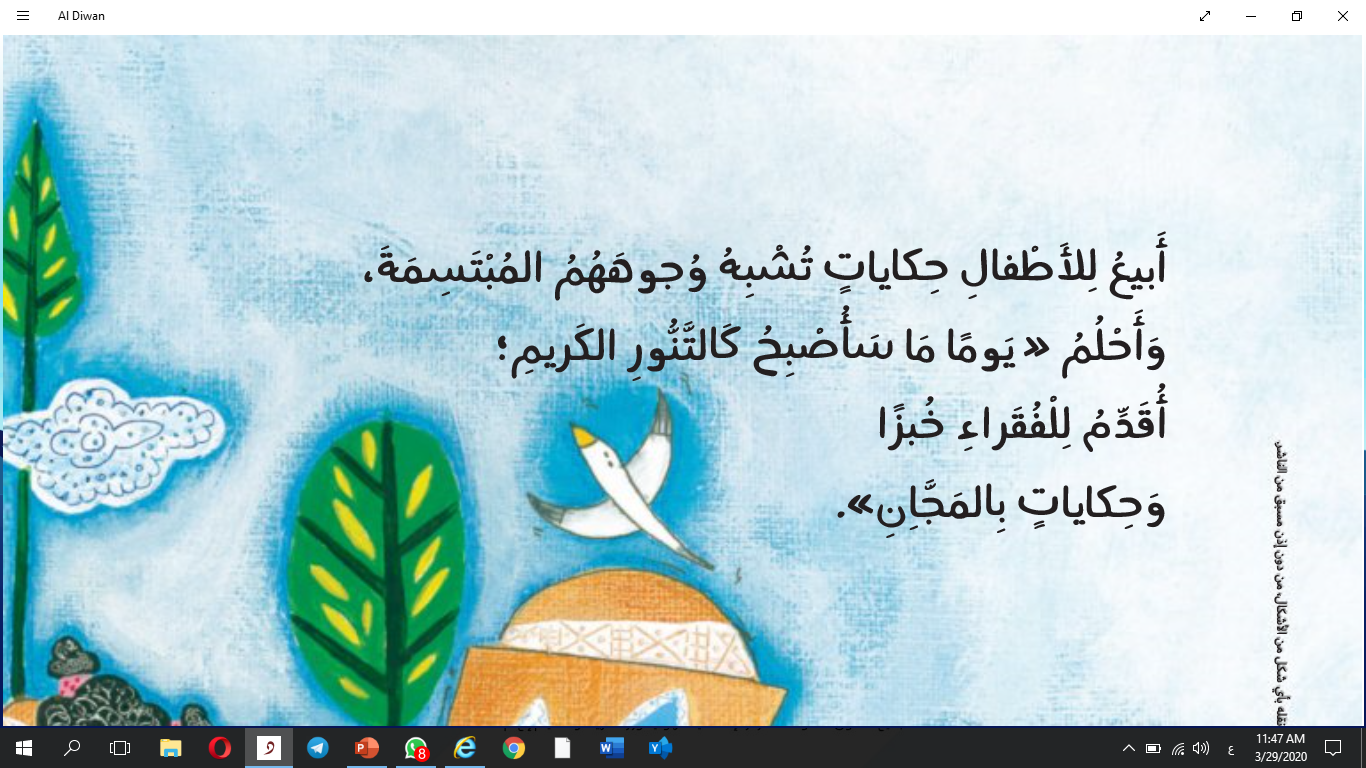 لنطبق ماتعلمناه على تدريبات كتاب النشاط
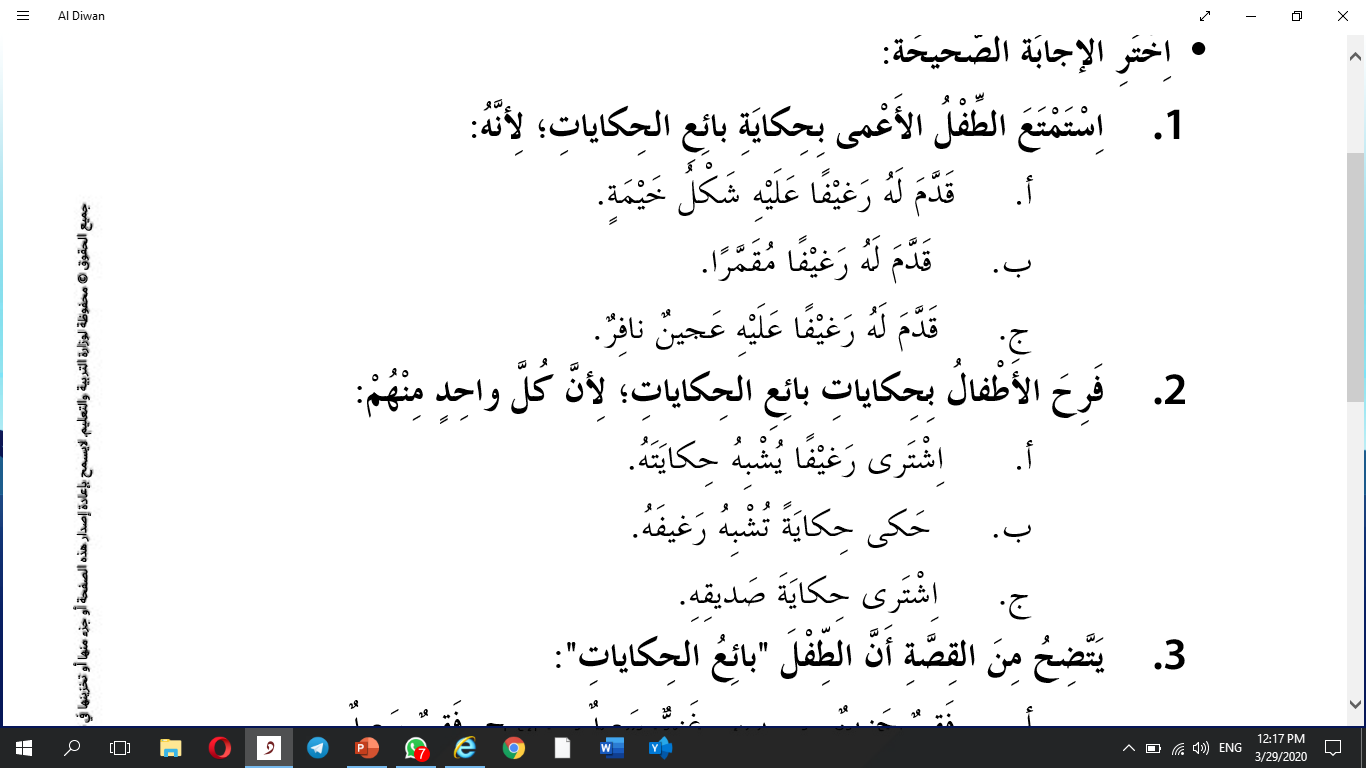 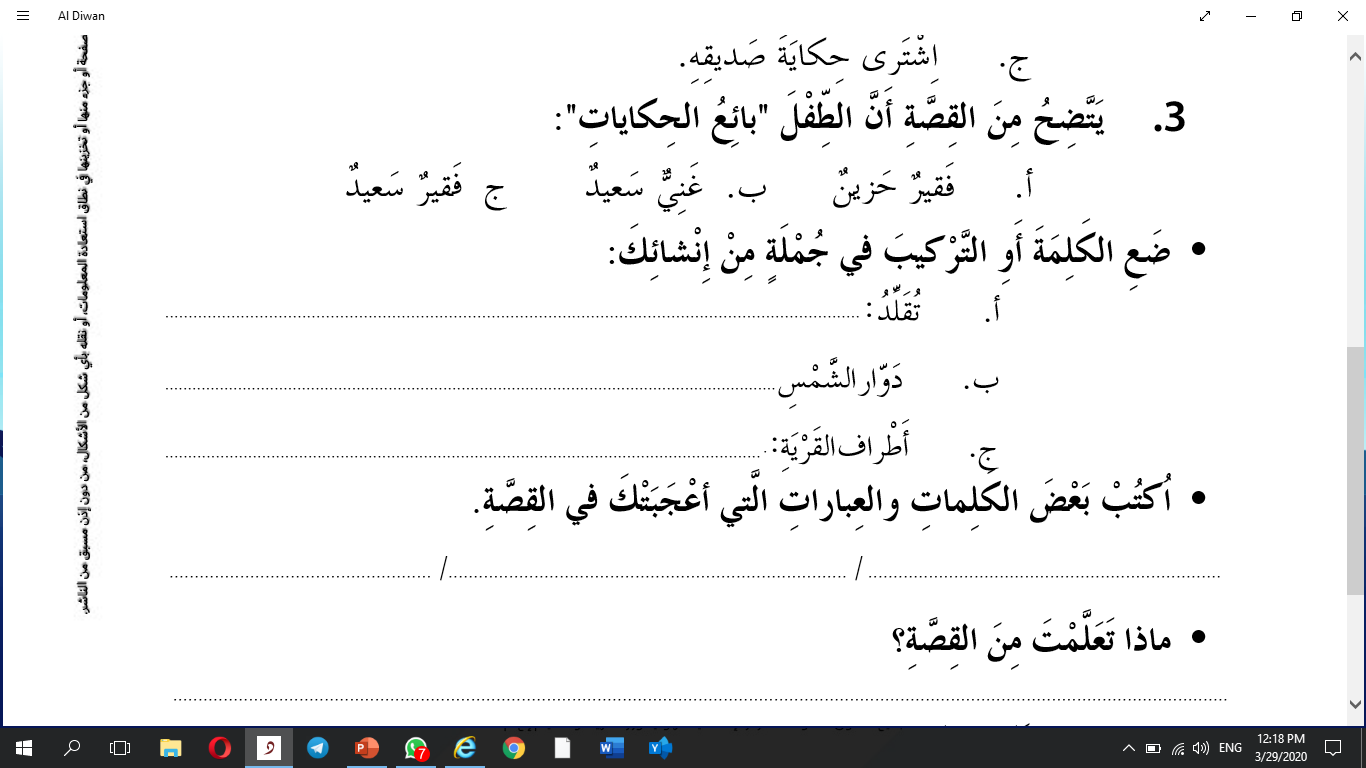 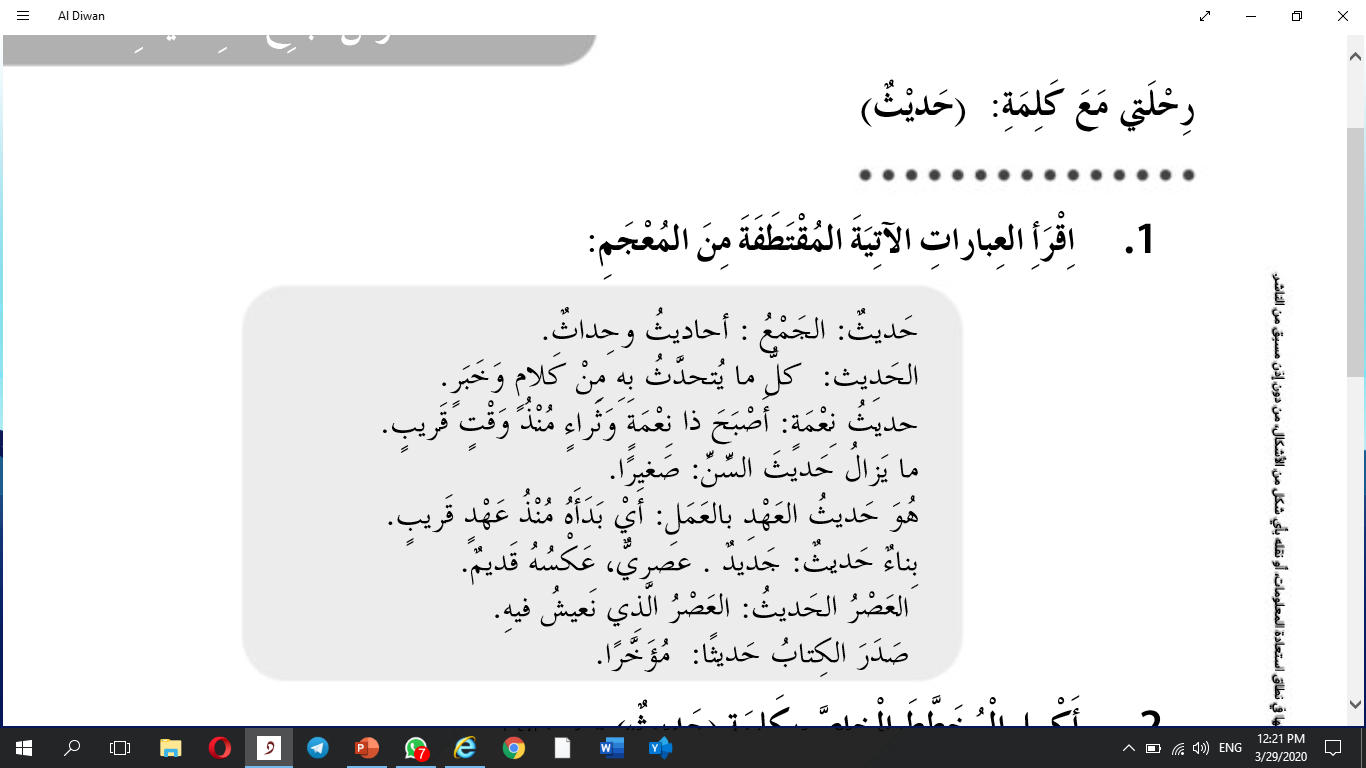 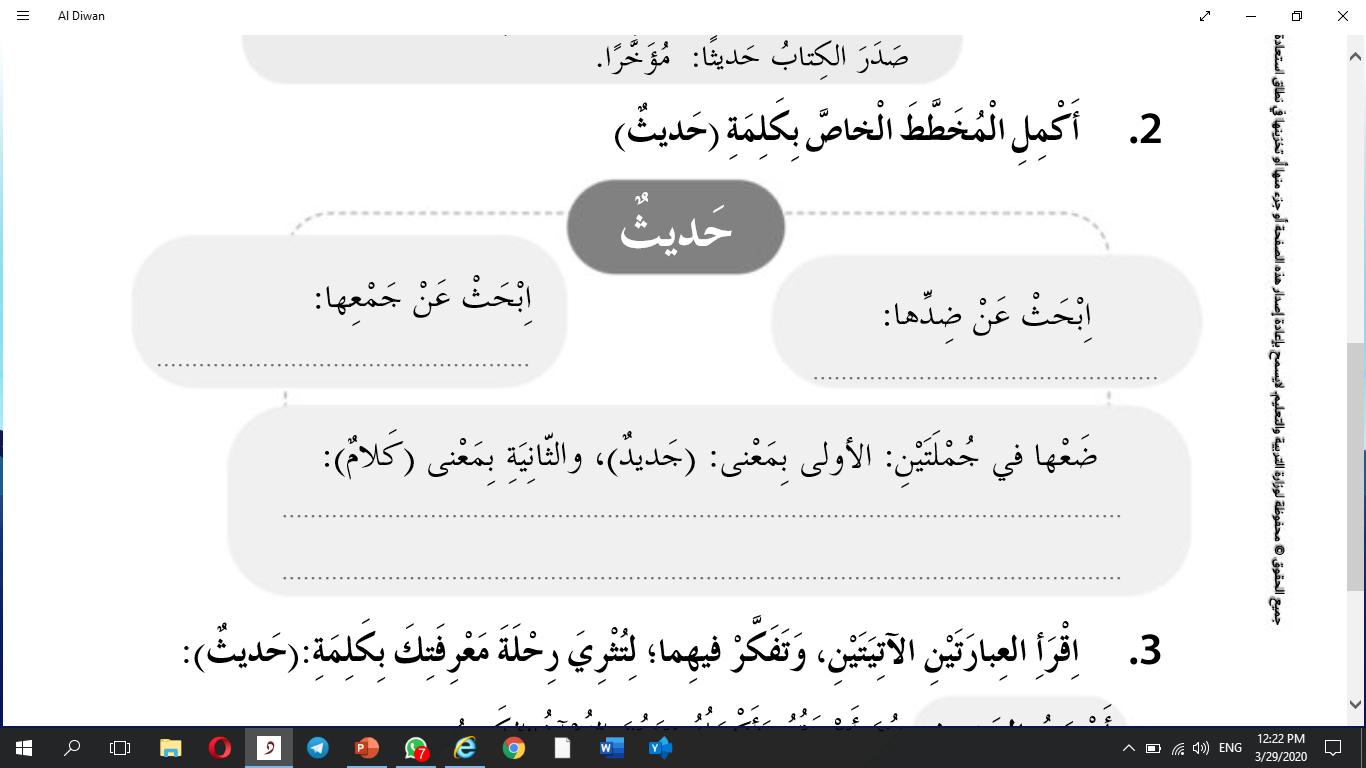 أحاديث
الصمت والسكوت
المبنى حديث البناء
استمعت إلى حديث شيق عن الشيخ زايد رحمه الله
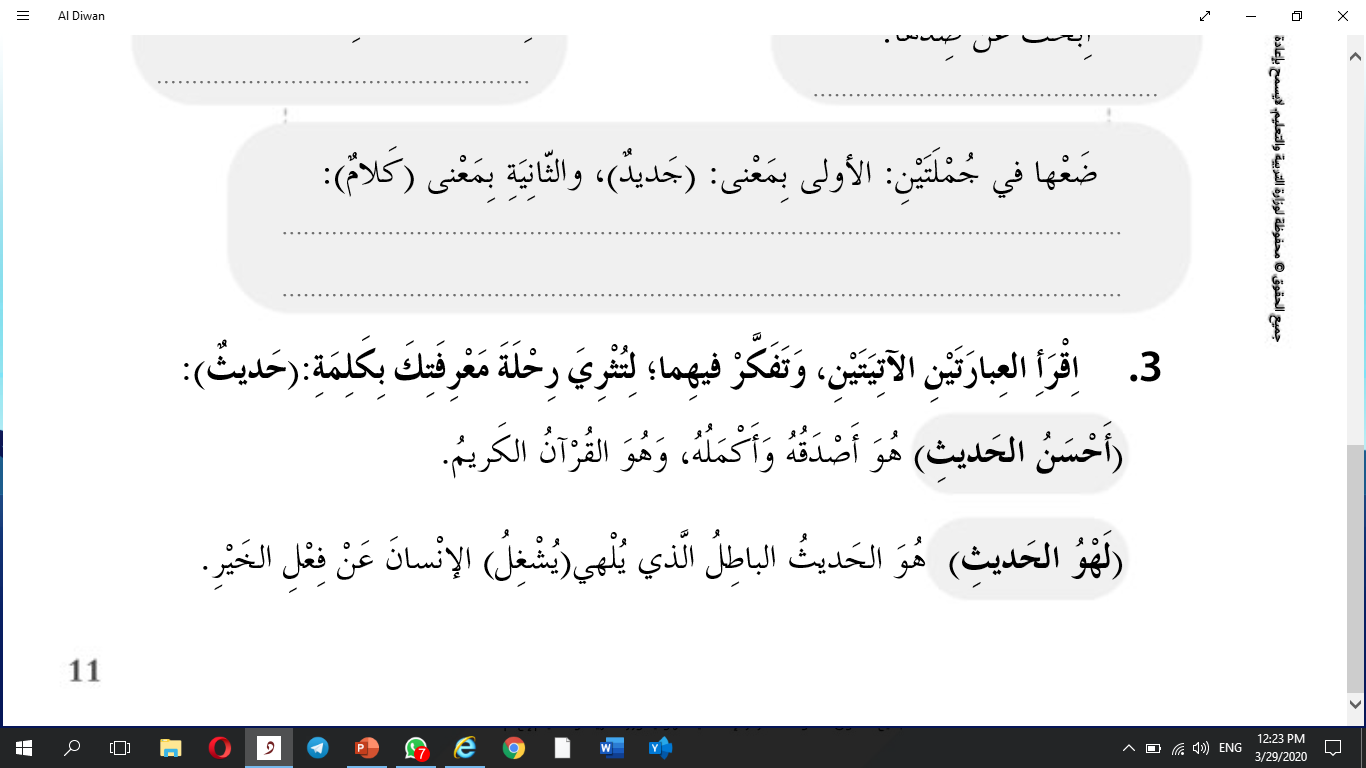 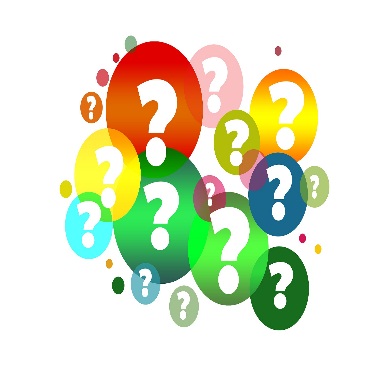 استكشف:
*من هو بطل القصة ؟؟
كيف استطاع استعمال الذكاء في كسب ماله .
الربط مع دولة الإمارات
الربط مع الحياة الواقعية
الربط مع الأجندة الوطنية
هل رأيت طائرًا و هويطير ؟
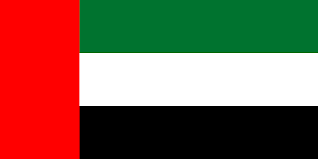 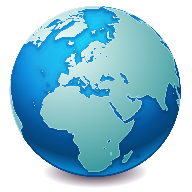 قراءة جهرية متمكنة لجملة تحتوي على  مرادف الكلمات .
ماذا تفعل الدولة لتحمي الطيور النادرة من الانقراض  ؟
[Speaker Notes: Some Practical Ideas
Create a problem / pose a question and scaffold the task so that they can answer it themselves by exploring a variety of resources.
Model a technique and ask students to find another way of solving the problem etc
Make them passionate about the topic by relating it to real life]
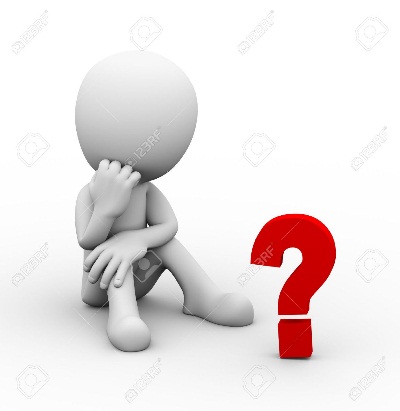 التفكير الناقد:
كيف استطيع أن أتعرف على مرادف الكلمات ؟
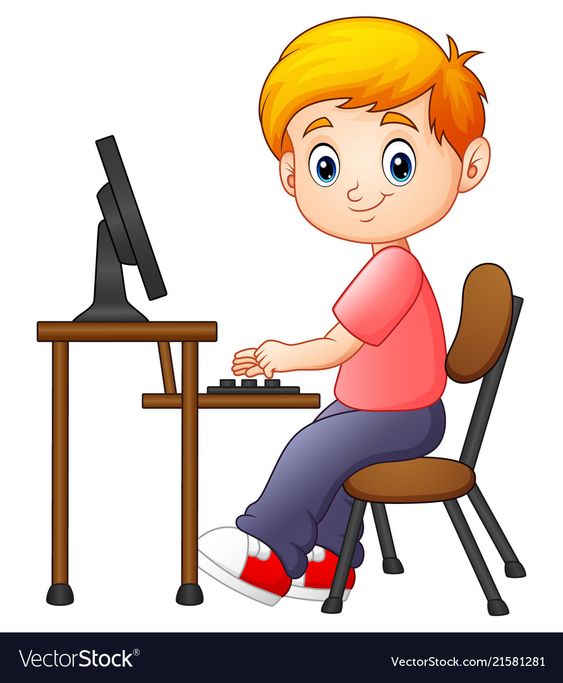 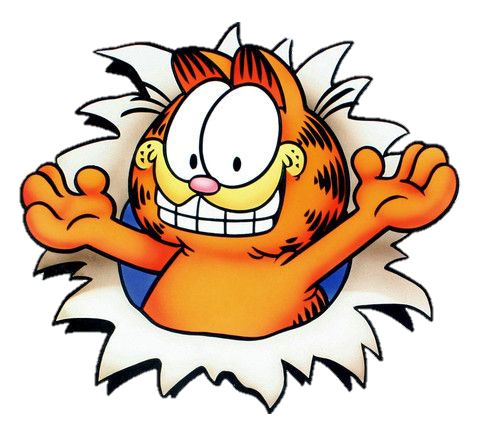 وقت المشاركة :
ما مرادف كلمة: التنور  ؟
ما نوع الكلمة:
؟مسرح العرائس
وظّف كلمة ( نافرة   ) في جملة من عندك .
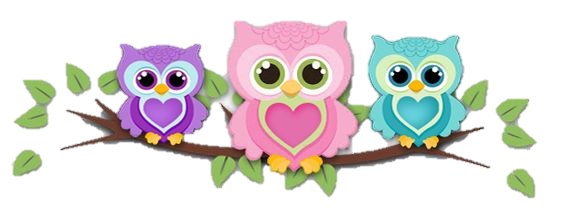 التقويم الختامي :
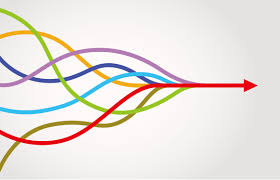 https://wordwall.net/ar/resource/11922702
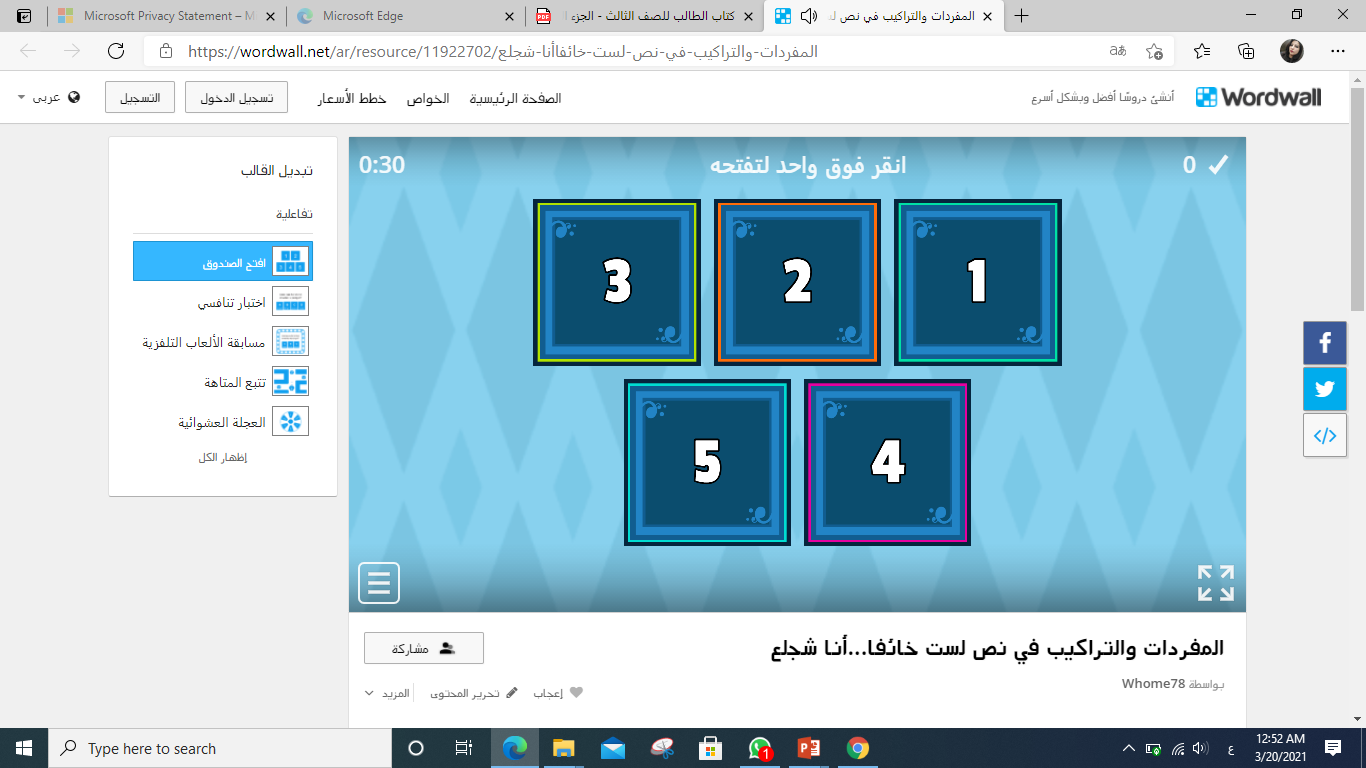 [Speaker Notes: This is the part where students reflect on what they’ve learnt.  It’s where we given them more time to look at their new knowledge and evaluate it.  

It’s the most important part of the lesson and, because it’s at the end, it’s often the bit that’s rushed… Check your lesson pace to make sure that doesn’t happen.  Students need the opportunity to think about what they’ve learnt otherwise they might not retain the new information.

They need chance to consider: How did they get this knowledge? How well did they do?  It’s the part where they start to make connections to the content and what they might do with it elsewhere; in other subjects or in real life.

Some Practical ideas
At the very least use your questioning skills and the lesson objectives to tease out some of this much-needed reflection – perhaps have some pre-prepared questions.
Ask them to list the three most important things they learnt today.
Decide what the lesson objectives should be next lesson based on what we need to develop more as a result of today’s learning.]
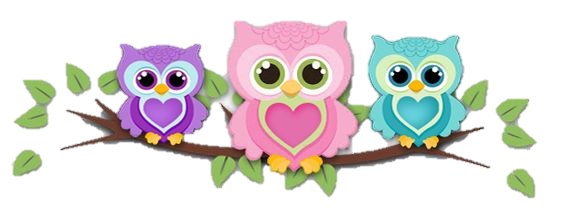 التقييم الذاتي:
هَل حققنا أَهْداف دَرْس اْليَوْم؟
1- أستطيع أن أقرأ الجمل قراءة جهرية صحيحة معبرة .
2-أستطيع أن أحدد مرادف الكلمات المظللة بالأصفر.
[Speaker Notes: Some Practical Ideas
Create a problem / pose a question and scaffold the task so that they can answer it themselves by exploring a variety of resources.
Model a technique and ask students to find another way of solving the problem etc
Make them passionate about the topic by relating it to real life]
ملخص الدرس
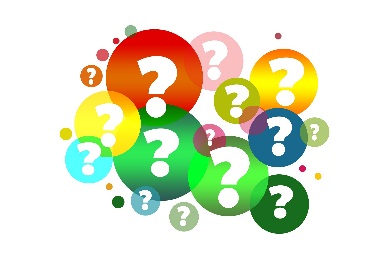 شرح معاني الكلمات الجديدة للنص .
المشاركة من خلال ألعاب .
[Speaker Notes: Some Practical Ideas
Create a problem / pose a question and scaffold the task so that they can answer it themselves by exploring a variety of resources.
Model a technique and ask students to find another way of solving the problem etc
Make them passionate about the topic by relating it to real life]
الواجب المنزلي:
اقرأ و انسخ جملتين من الفقرة.
اقرأ و انسخ الجملة من الفقرة .
اقرأ و انسخ الفقرة من القصة .
كم أنتم متميزون يا أحبّائي
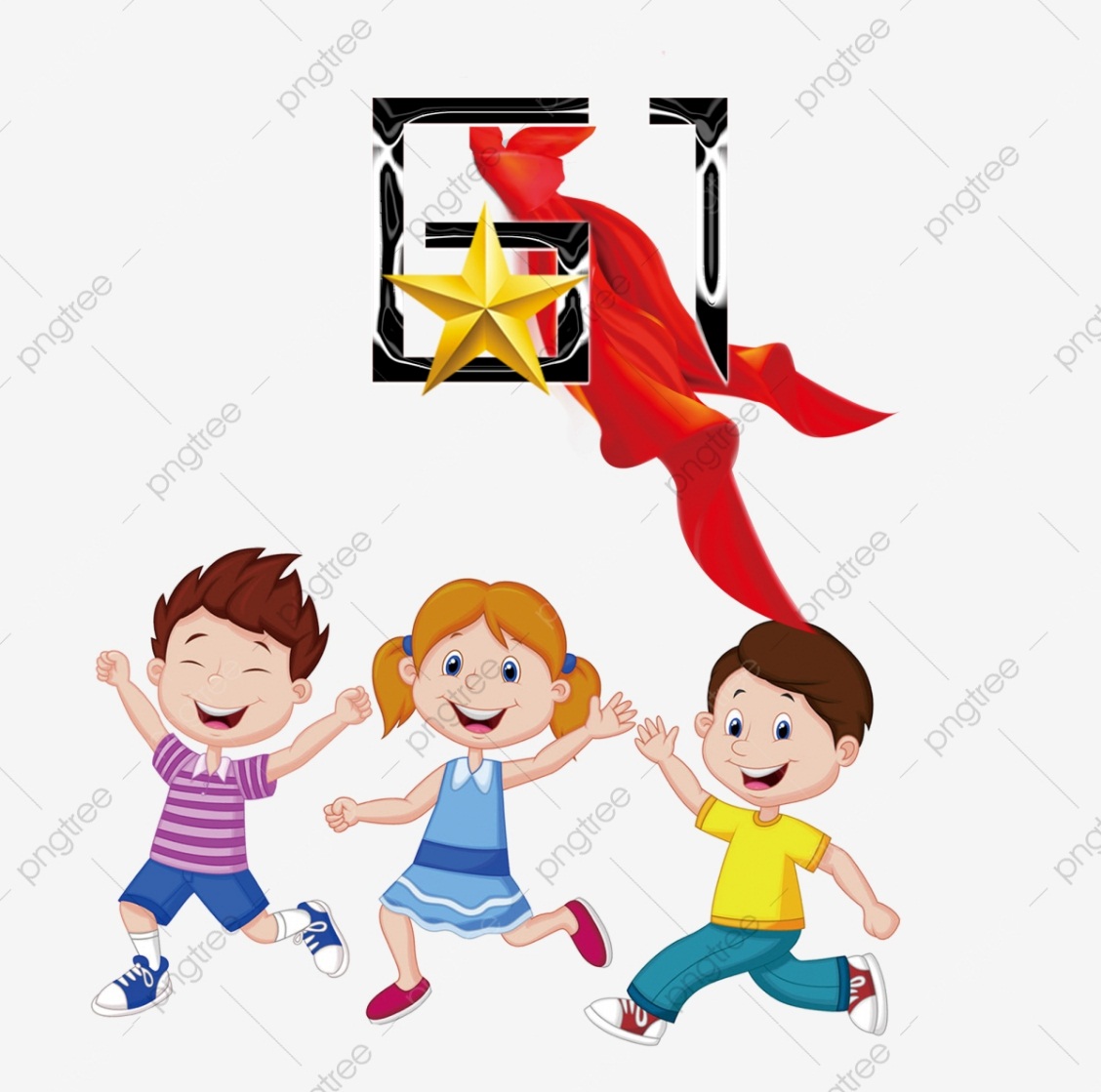 شكرا لحسن استماعكم أيها الطلاب المتميزين أرجو من الله التوفيق والتفوق 